CAEP Fiscal Update
Neil Kelly – State CAEP Office
Veronica Parker – CAEP TAP
Agenda
Review Quarterly Expenditure Process 
Review Closing Out 17-18 funds 
Allocations for 20-21 
COLA
CFAD Submission
Allocation Amendment Process
NOVA Basics/Reminders 
Wrap Up & Additional Questions
2
Review Quarterly Expenditure Process
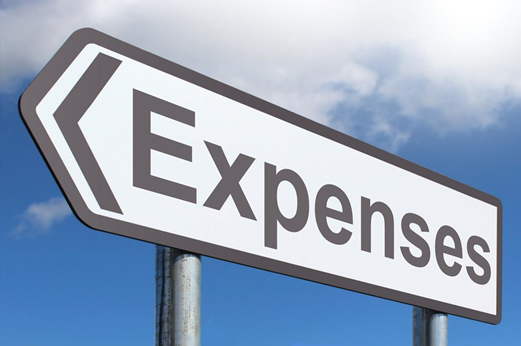 Submitted quarterly by members in NOVA.
District accounting office has reviewed expenses and approves submission.
Consortium reviews member submission to see if it aligns with 3 year plan, annual plan, and approved member budget.
Member annual plan and budget have to be certified before submitting any quarterly expense report in NOVA.
3
FAQs for CAEP Quarterly Expense Reporting
Q: I have input my member expenses in NOVA, but it won’t let me submit?
A: Check to see if all members have submitted their expense reports in the prior quarter, and if the consortium has certified.  You can’t move into the next quarter unless the prior quarter is certified.

Q: NOVA won’t let me submit because my expenditure fell below target.  How do I fix that?
A: The member can submit a corrective action plan in NOVA stating how they will meet expenditures targets.
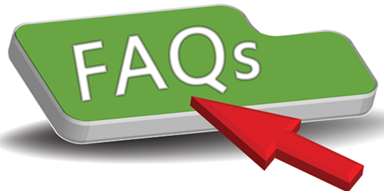 4
Quarterly Expenditure Process
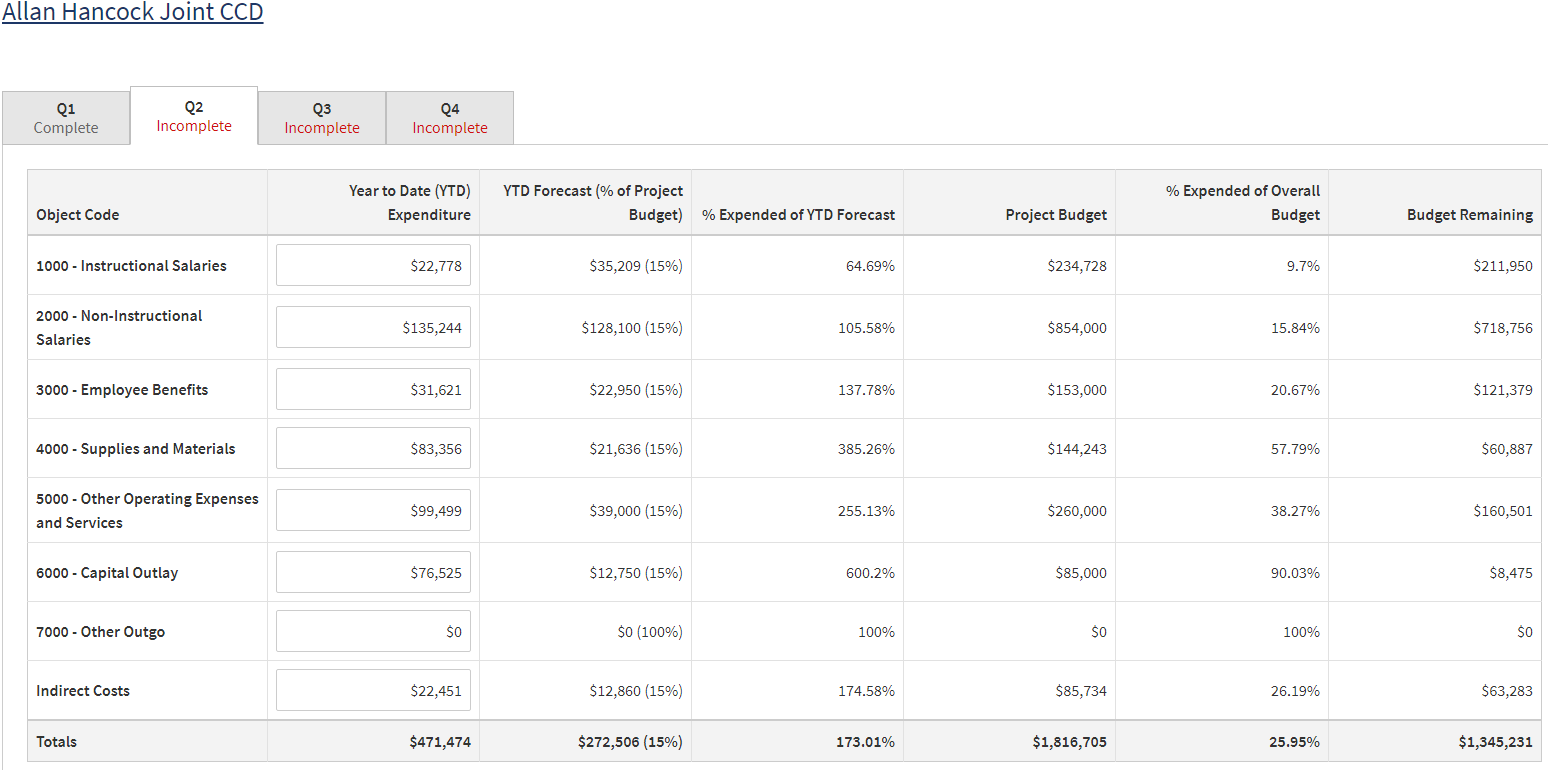 Quarterly Expenditure Process
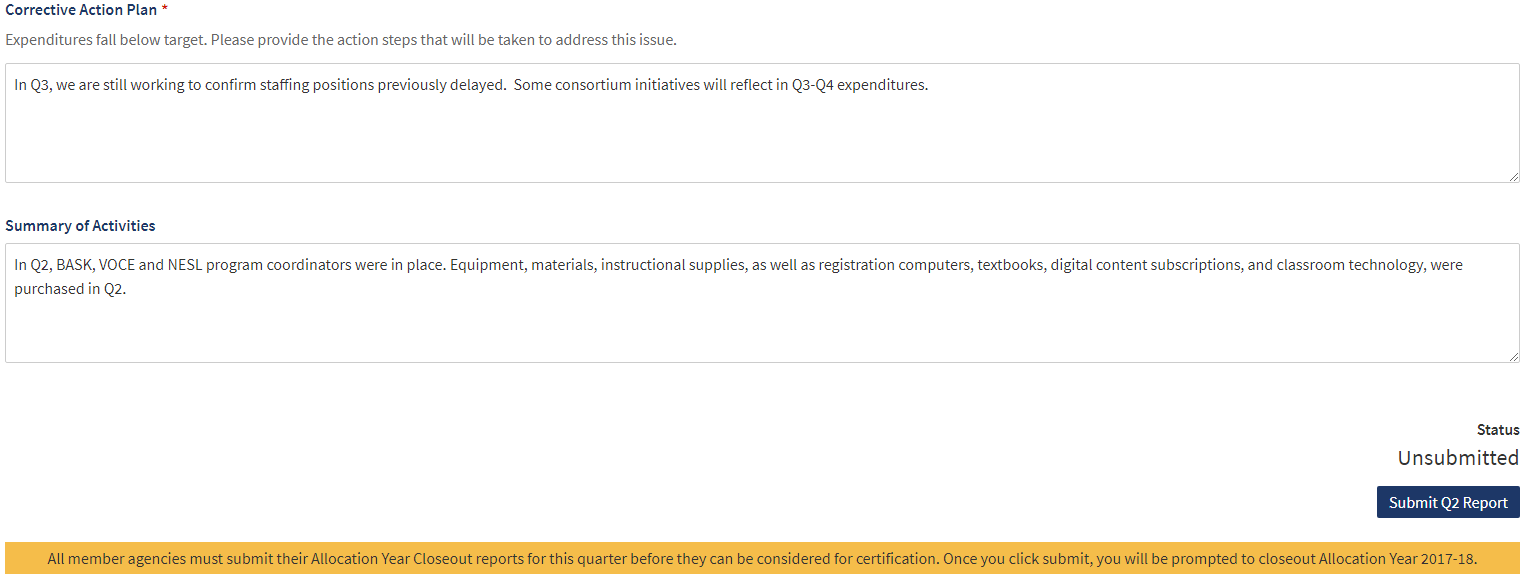 Quarterly Expenditure Process
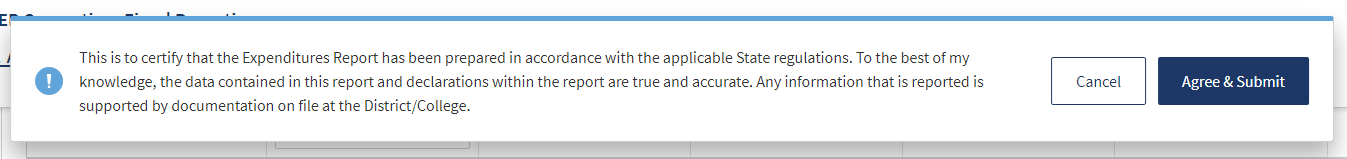 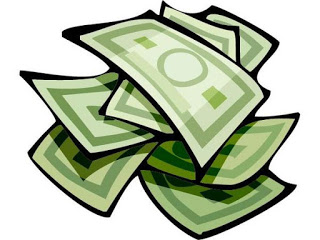 Review Closing Out 17-18 funds
The Life of a CAEP Dollar…..
CAEP funds have a 30 month life – beginning on July 1 of Year 1, and ending on December 31, of Year 3.
July 1 to June 30 = Year 1 (State must allocate all funds in Year 1)
July 1 to June 30 = Year 2
July 1 to December 31 = Year 3
January 1 to June 30 (close out process) = Year 3
January/February – member begins close out process
March 1 – member certifies all 17-18 funds have been spent (and submits Q2)
March 30 – consortium certifies Q2
April/May – State closes books (or if remaining balances request funds back)
June – End of fiscal year
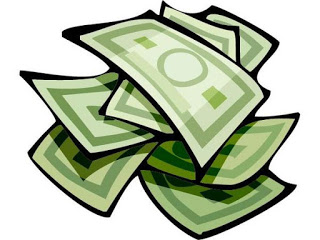 Review Closing Out 17-18 funds (cont.)
Members must follow their 3 year & annual plan, and their approved budget by the consortium when spending down funds.
NOVA tracks CAEP funds over a 30 month life span – in a FIRST IN / FIRST OUT methodology.  
Meaning you must spend down all “old money” first before expenses will “hit” any “new money”.
Carrying over money into the next fiscal year could have consequences – check your local by-laws.
Any remitted 17-18 funding will be returned to the State General Fund.
FAQs for CAEP Close Outs
Q: My member needs more time to finalize their close out report in NOVA?  What do I do?
A: The consortium has until March 31 to certify Q2 and close outs.  Work with your members to provide them additional time, and allow for consortium review & certification within the March 31 deadline.
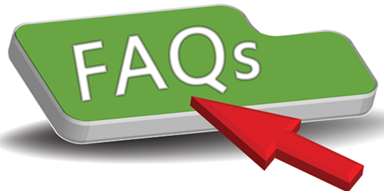 10
FAQs for CAEP Close Outs
Q: My member’s accounting office asked if expenditure close outs include encumbrances rather than expenditures?
A: All CAEP activities related to 17-18 funds ended on 12/31/19.  The close out report must include all confirmed expenditures.  We cannot allow for open purchase orders or encumbrances for close out certification. Please have them contact TAP if they have questions.
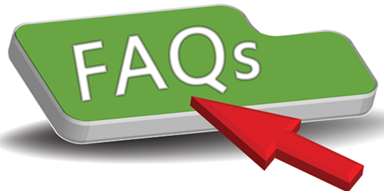 11
2017-18 Close Out
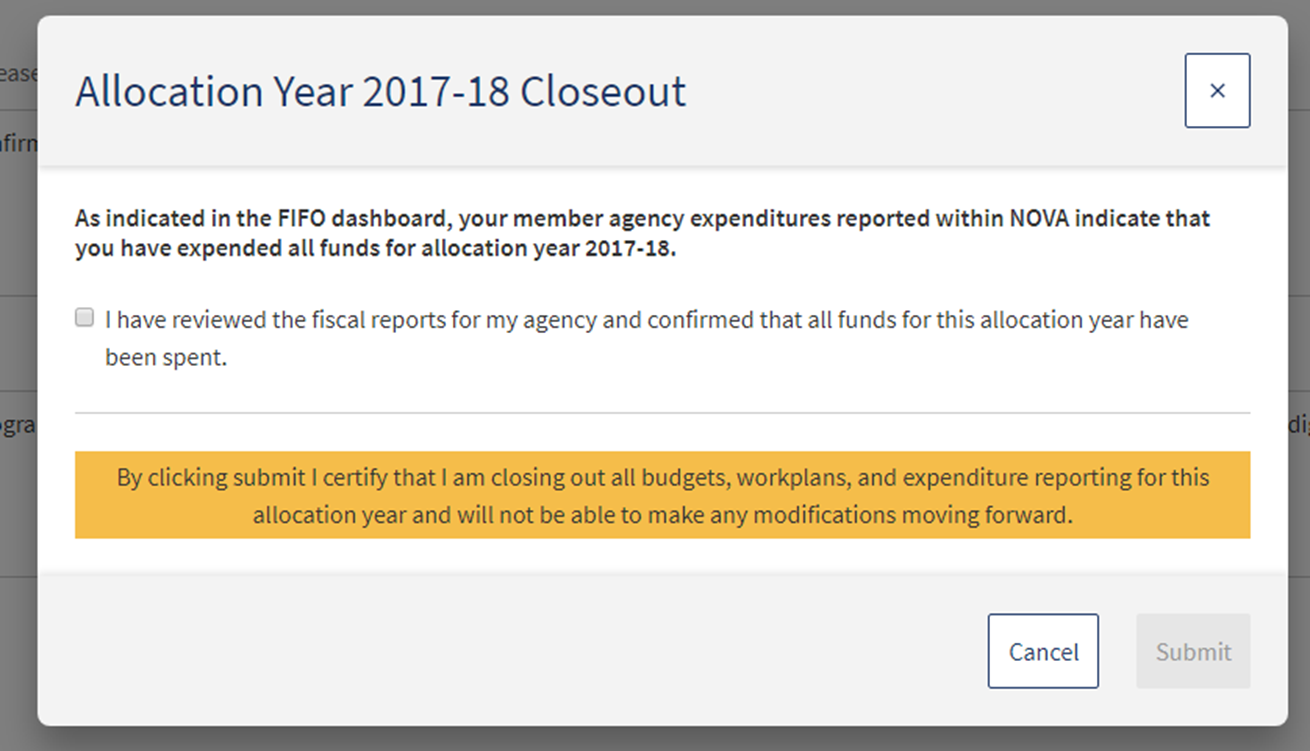 12
2017-18 Close Out
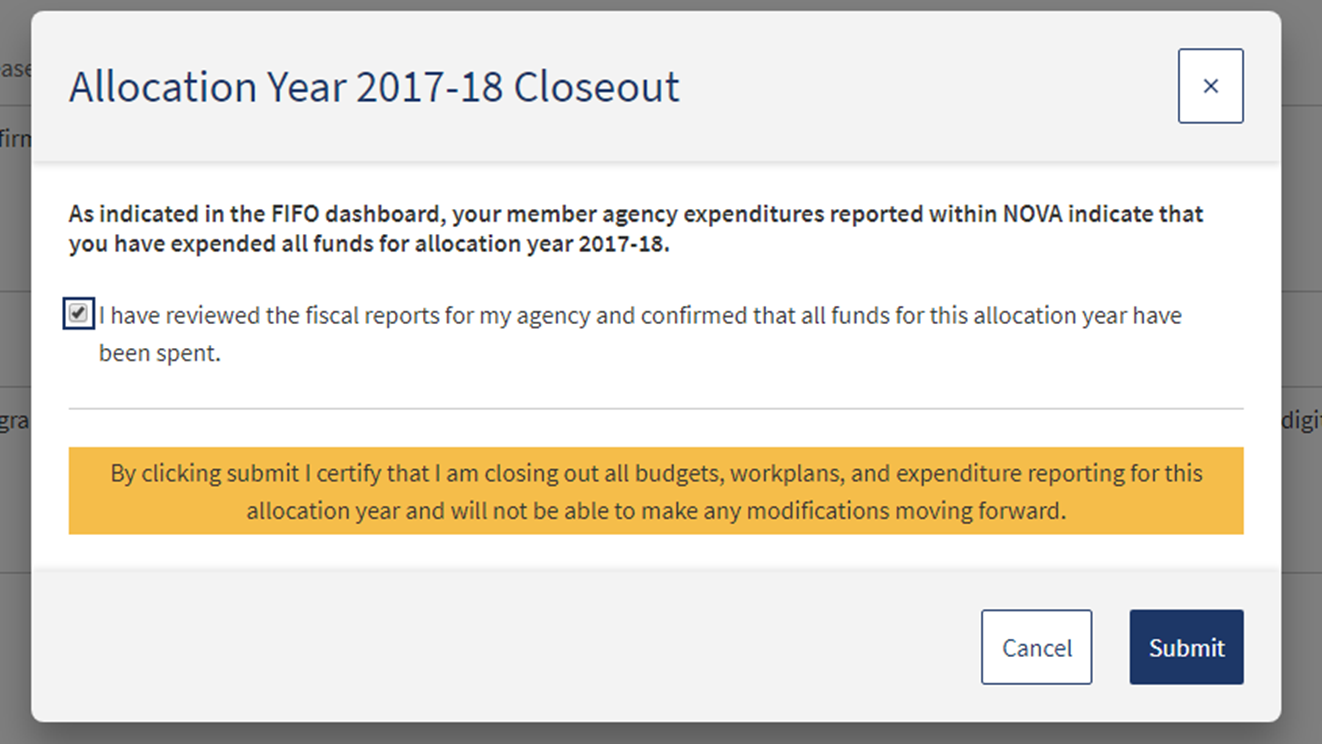 13
2017-18 Close Out
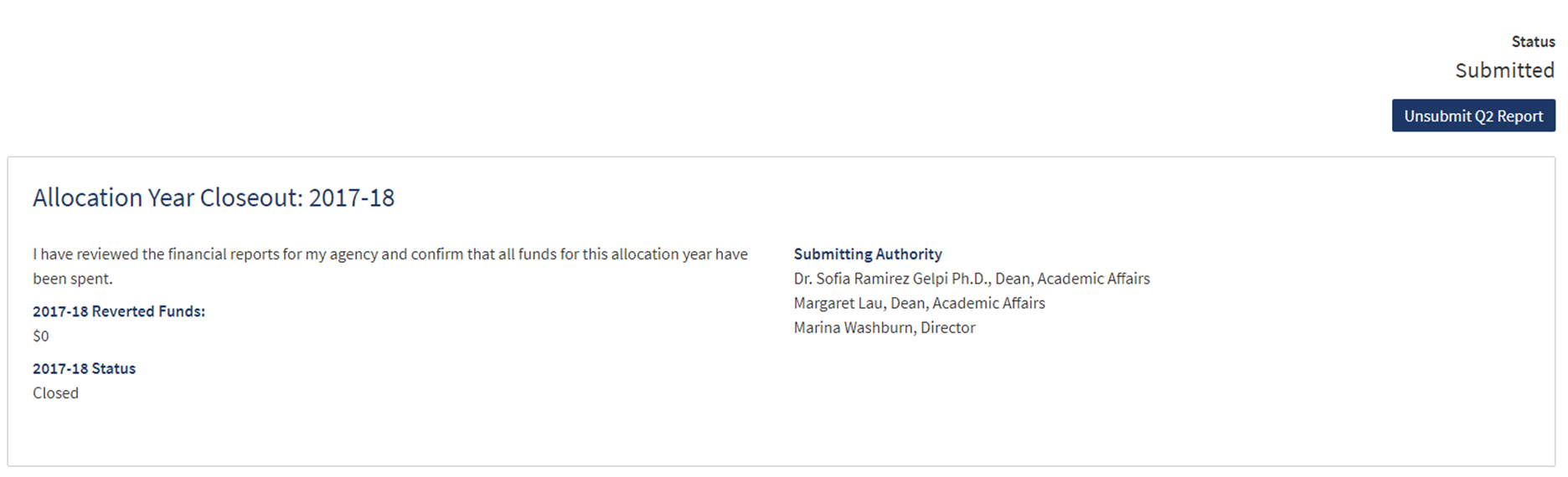 14
CAEP 2020-21 Allocations
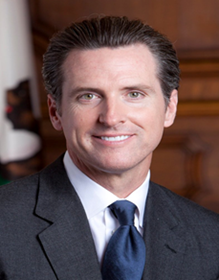 Governor’s Proposed Budget for 20-21 was released in January 2020.
CAEP Preliminary Allocations for 20-21 were released late Feb. 2020.
Preliminary Allocations for 20-21 will be posted in NOVA March 2020.
20-21 CFADs will be due in NOVA by May 2, 2020.
Governor’s Budget approved by July 1, 2020 *.
CAEP funds are released by August 2020 (in 11 installments) thru May **
*May Revise reductions/additions could affect schedule
**CDE/Chancellor’s Interagency agreement needs to be approved.
15
CAEP 2020-21 Allocations (cont.)
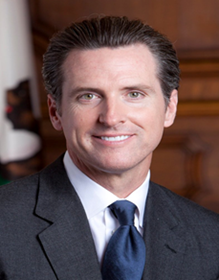 CAEP received a 2.29% or $12.3M COLA in the Governor’s proposed 
budget for 20-21.
The new CAEP base for 20-21 will be $550,897,000.
All members are eligible for the COLA.
The COLA will be based on the member’s allocation percentage from the prior year's CFAD.
Consortia cannot vote to exclude or prevent a member from receiving a COLA (provided that the member received funding in the prior year).
16
EC 84914 – Increase/Decrease Allocations
(b) (1) For any fiscal year for which the chancellor and the Superintendent allocate an amount of funds to the consortium greater than the amount allocated in the prior fiscal year, the amount of funds to be distributed to a member of that consortium shall be equal to or greater than the amount distributed in the prior fiscal year, unless the consortium makes at least one of the following findings related to the member for which the distribution would be reduced:

(A) The member no longer wishes to provide services consistent with the adult education plan.
(B) The member cannot provide services that address the needs identified in the adult education plan.
(C) The member has been consistently ineffective in providing services that address the needs identified in the adult education plan and reasonable interventions have not resulted in improvements.
17
CFAD Process
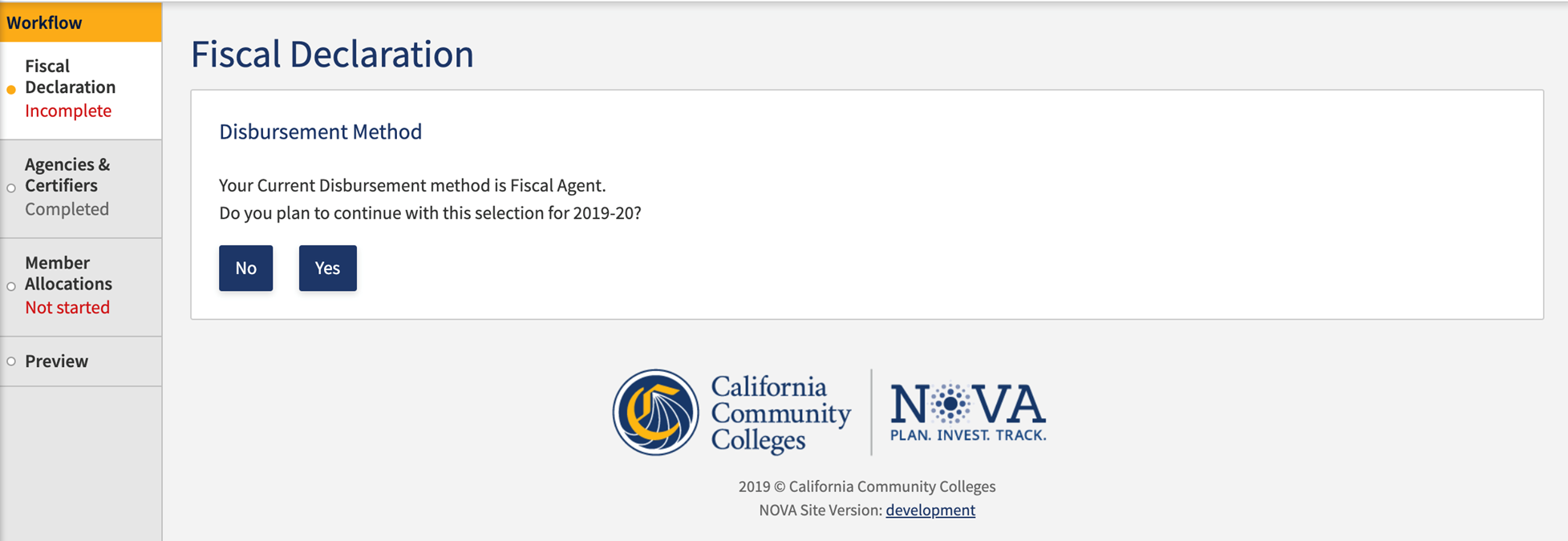 18
CFAD Process
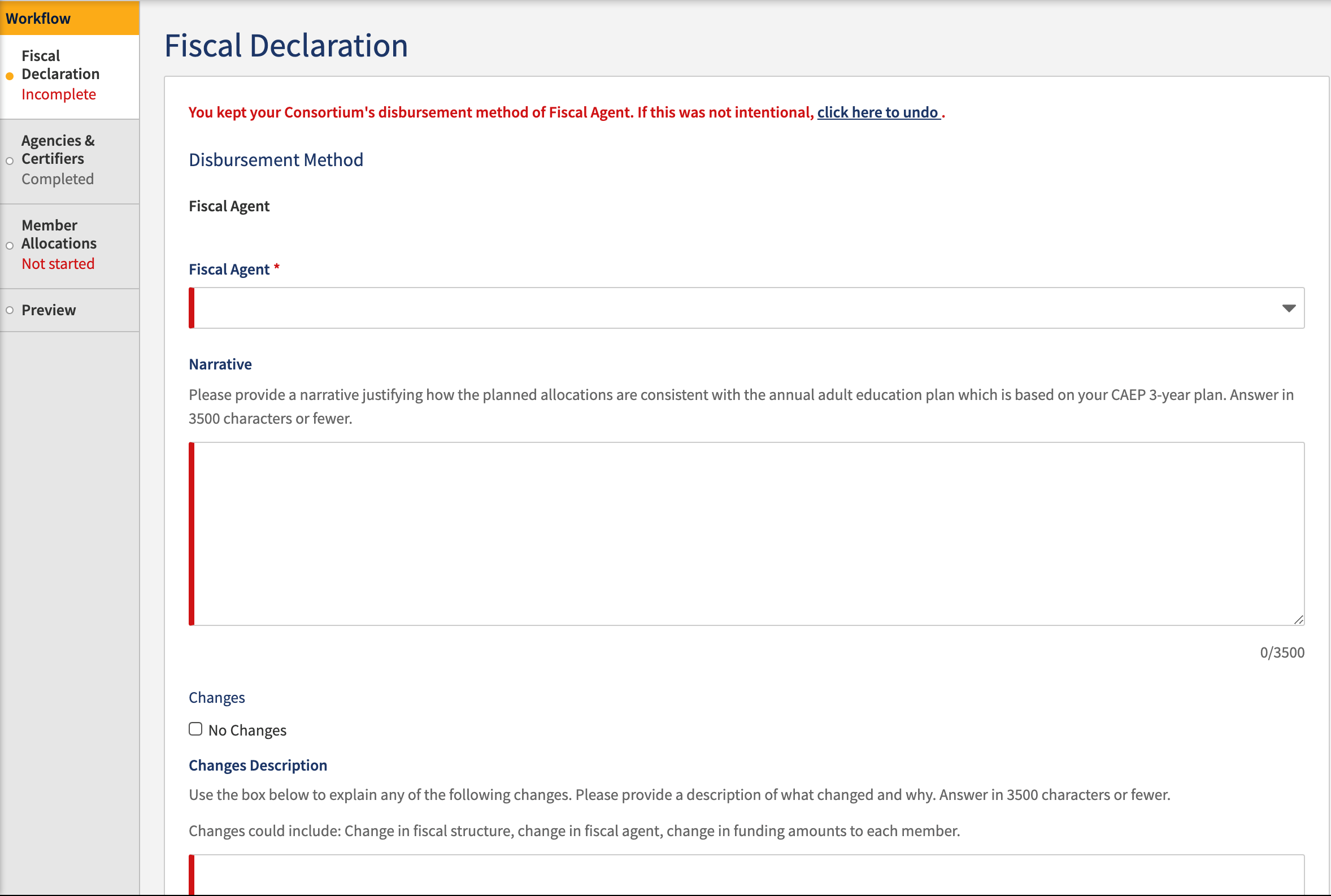 19
CFAD Process
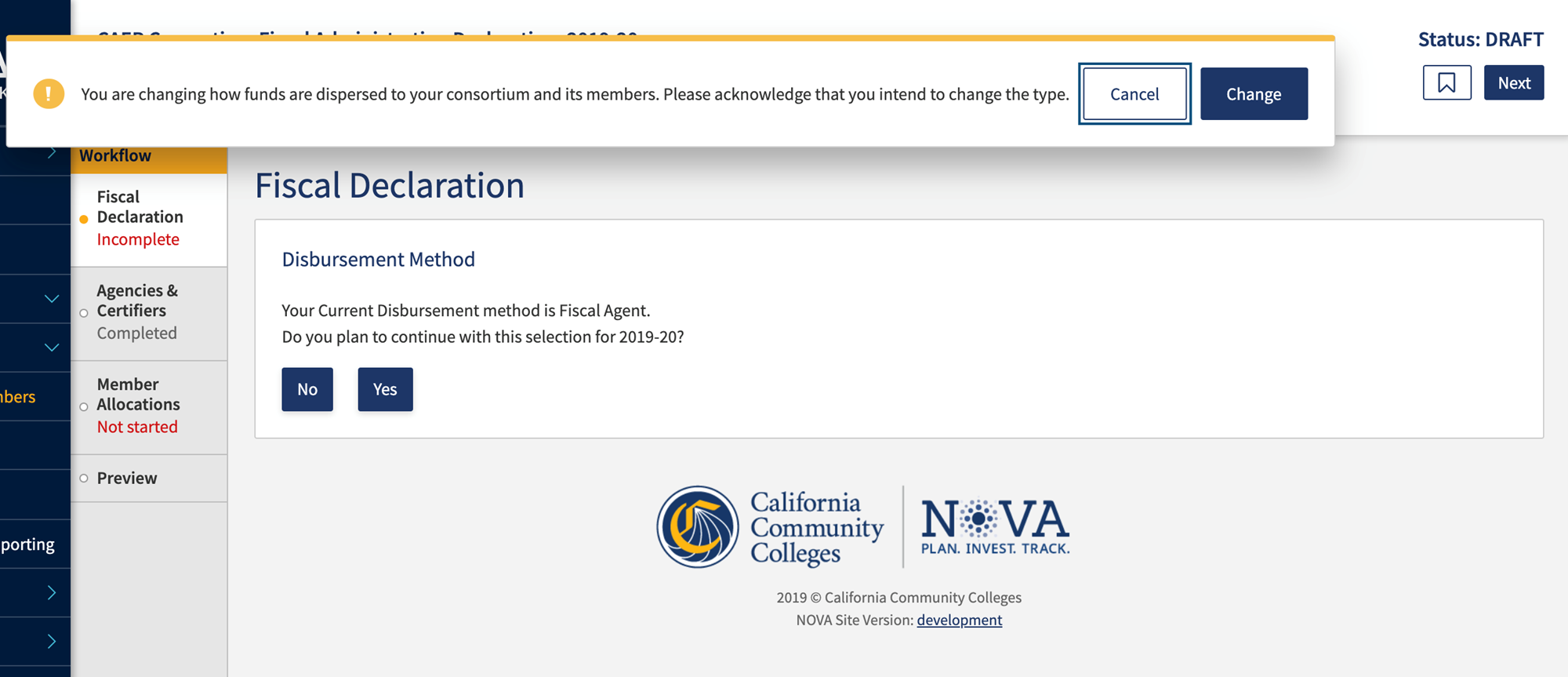 20
CFAD Process
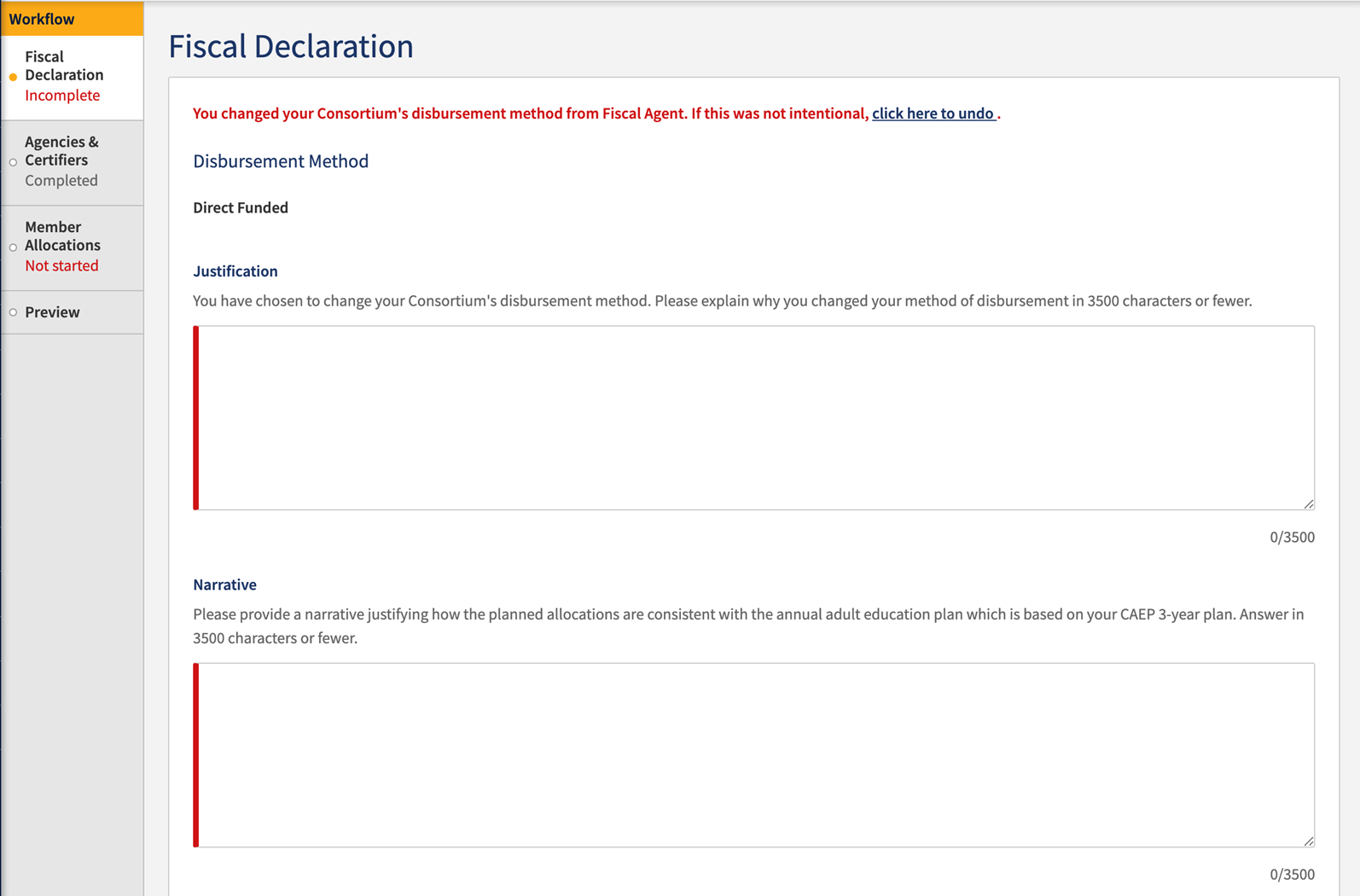 21
CFAD Process
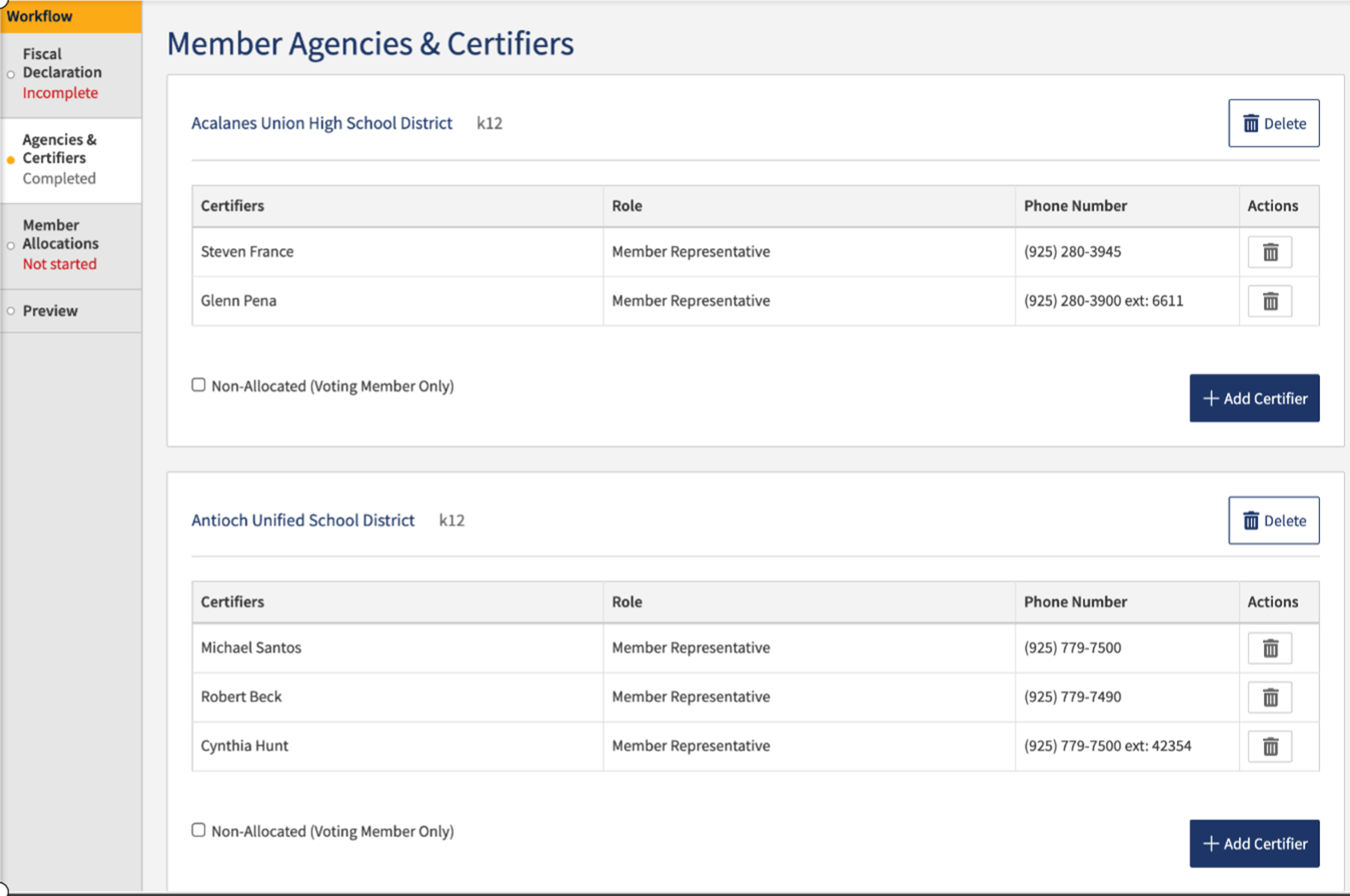 22
CFAD Process
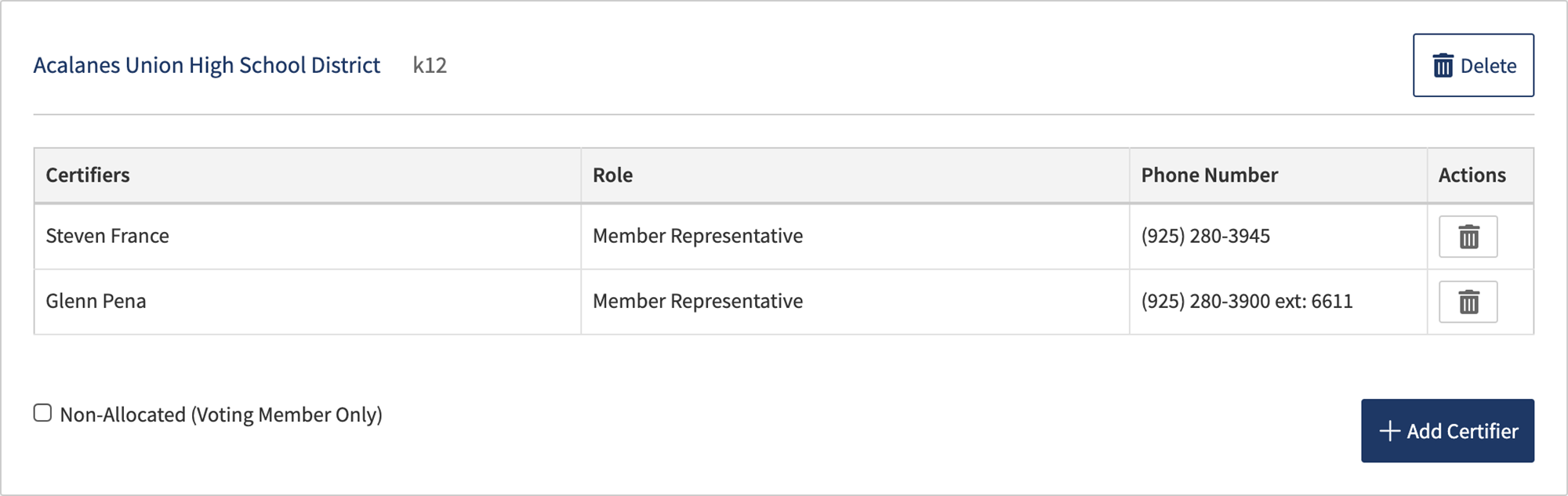 23
CFAD Process
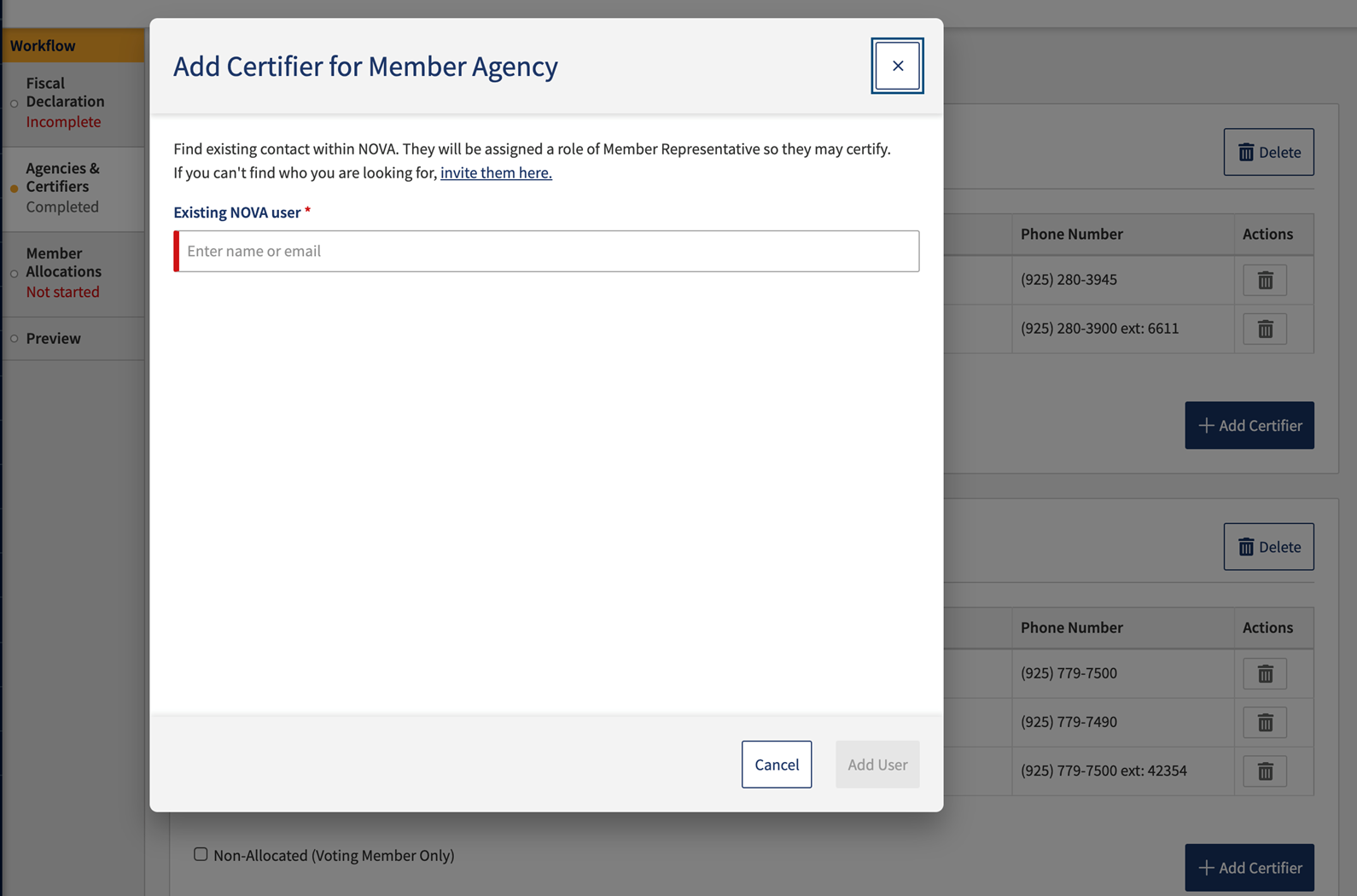 24
CFAD Process
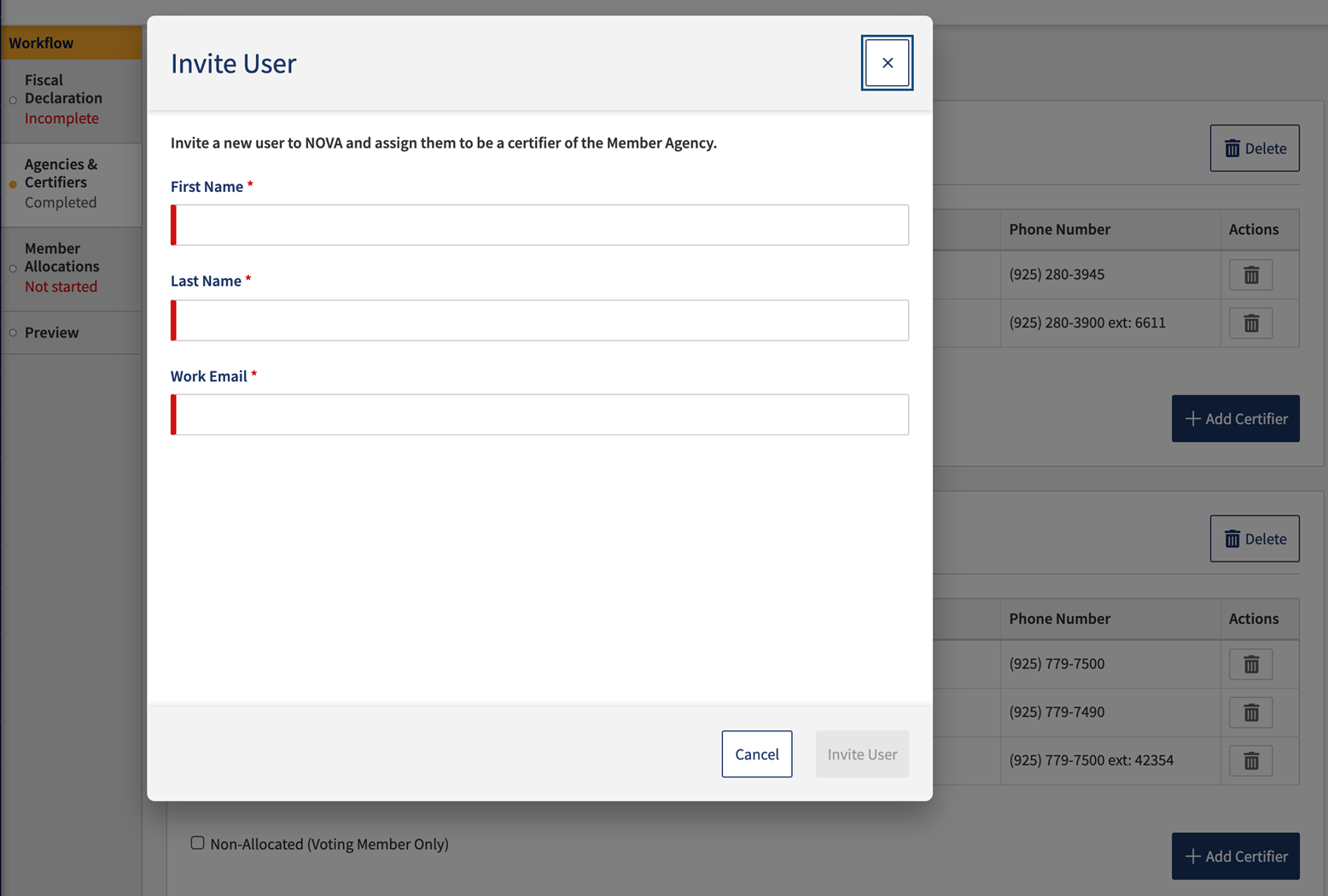 25
CFAD Process
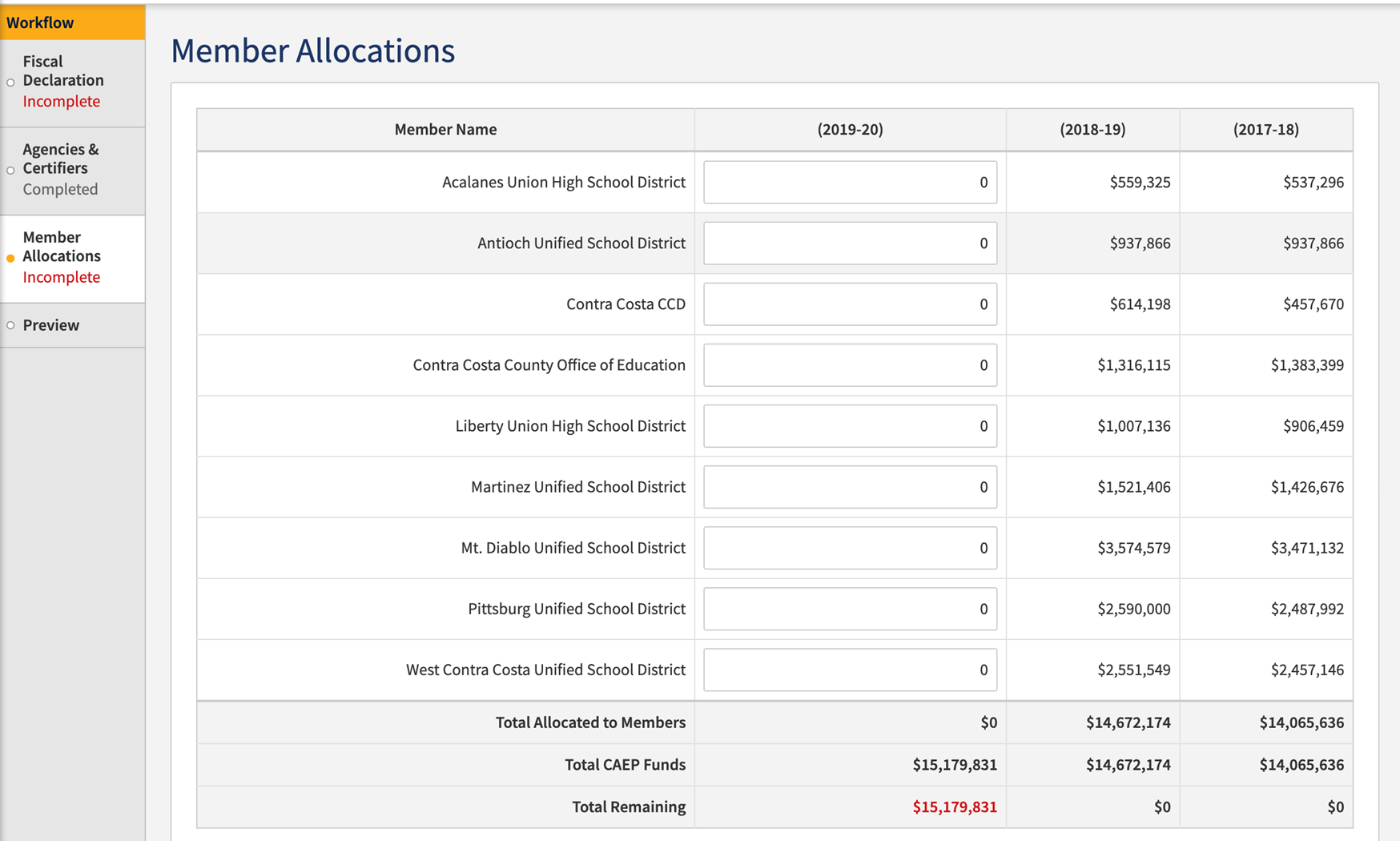 26
CFAD Process
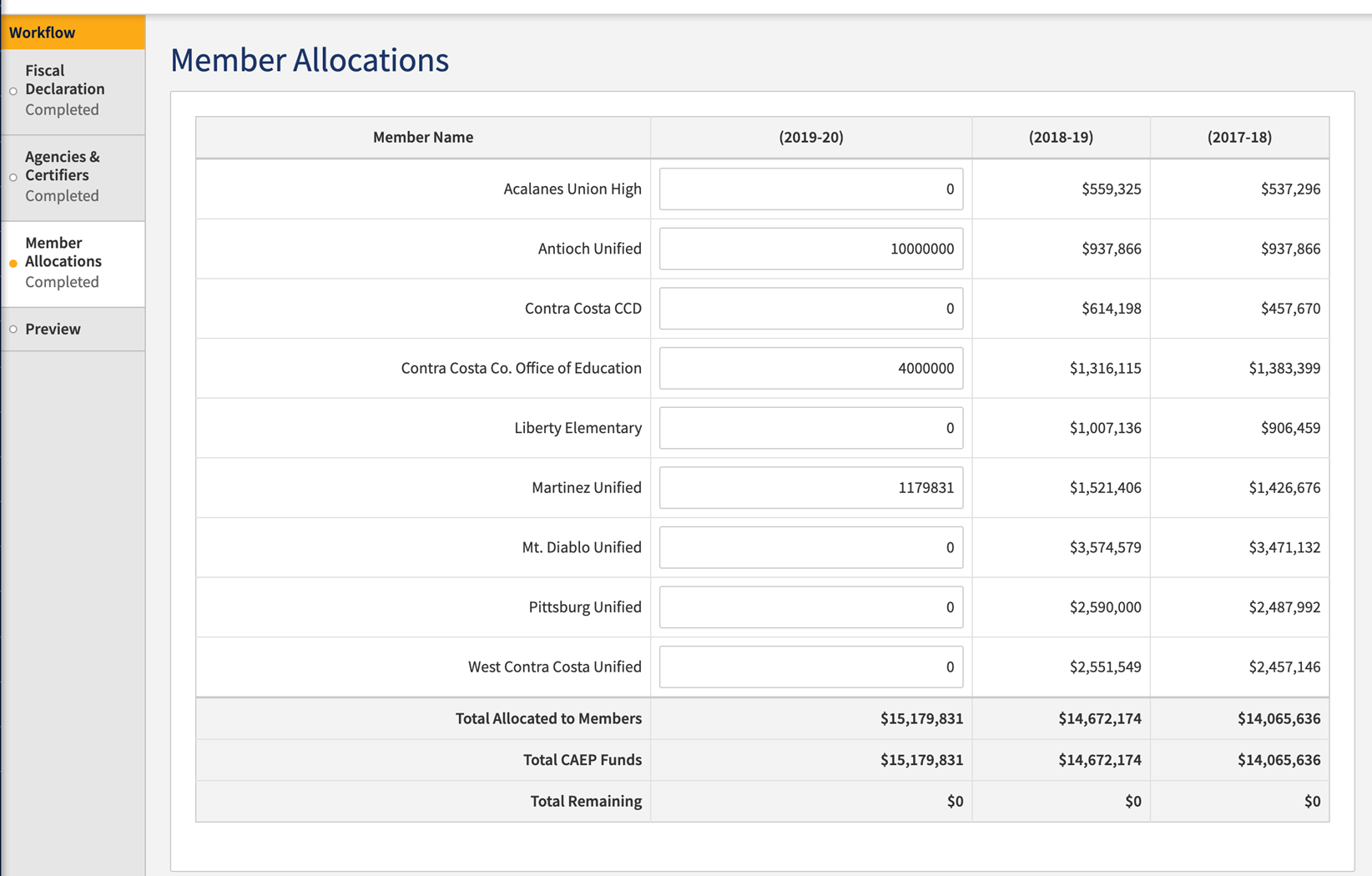 27
CFAD Process
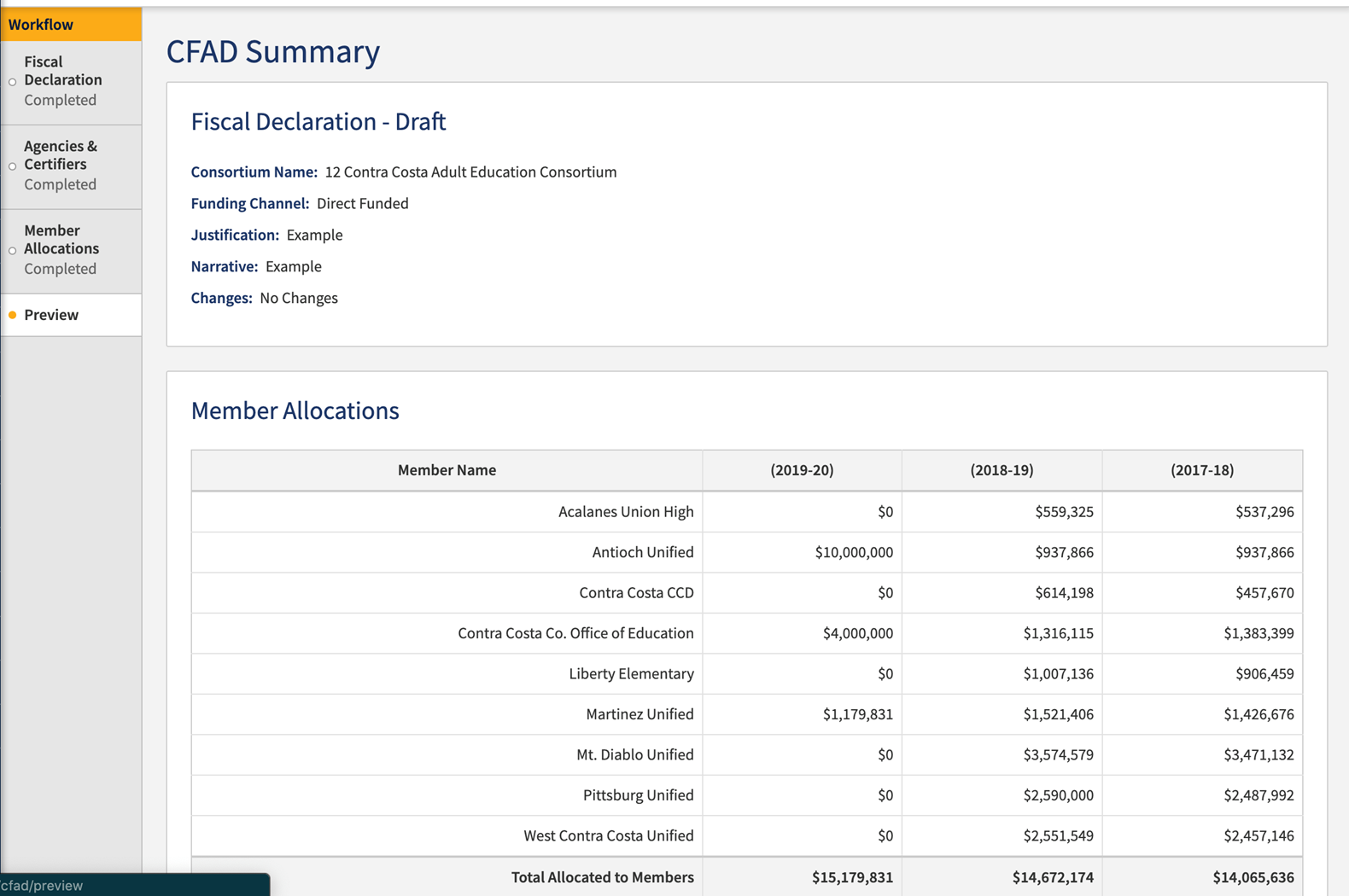 28
CFAD Process
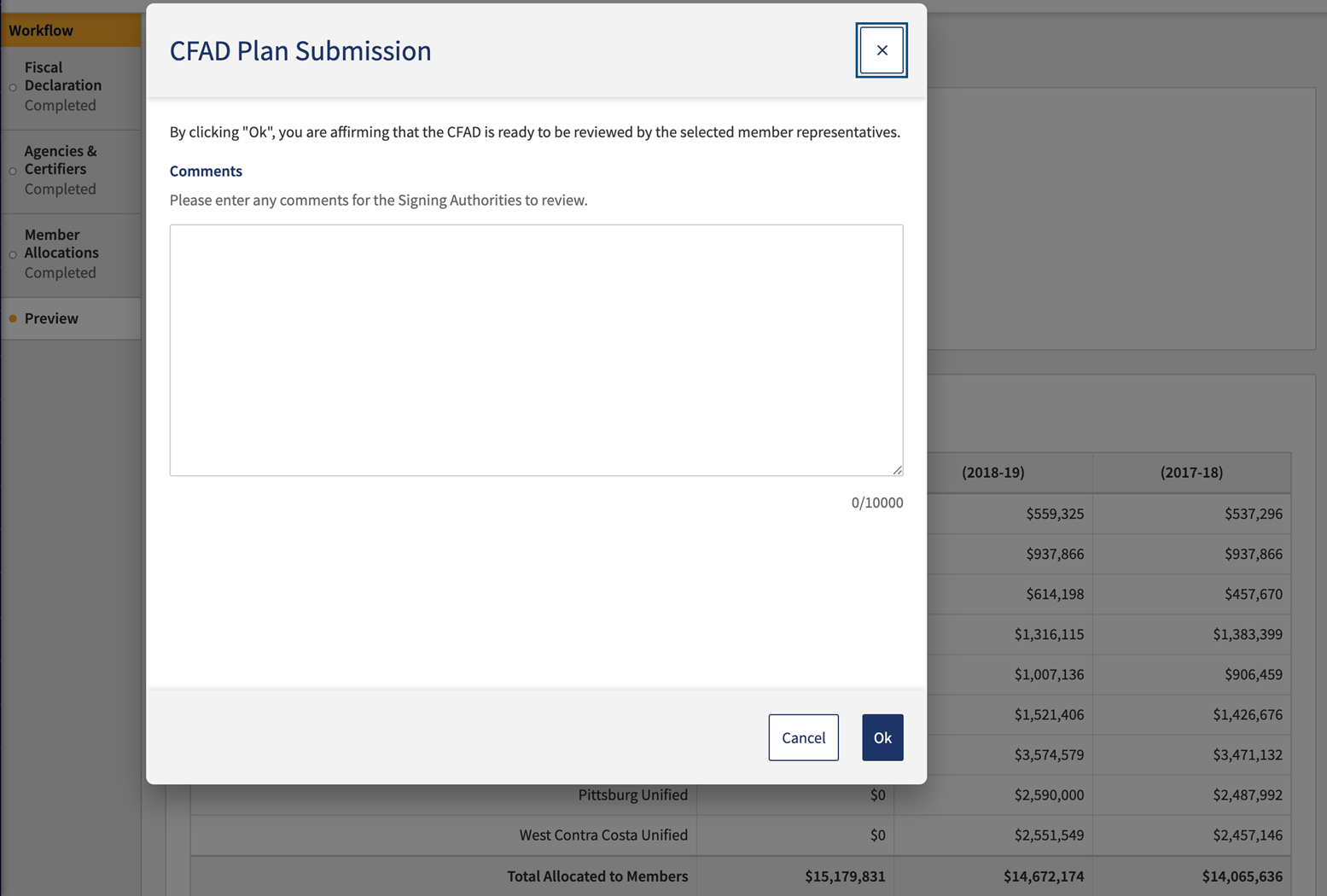 29
CFAD Process
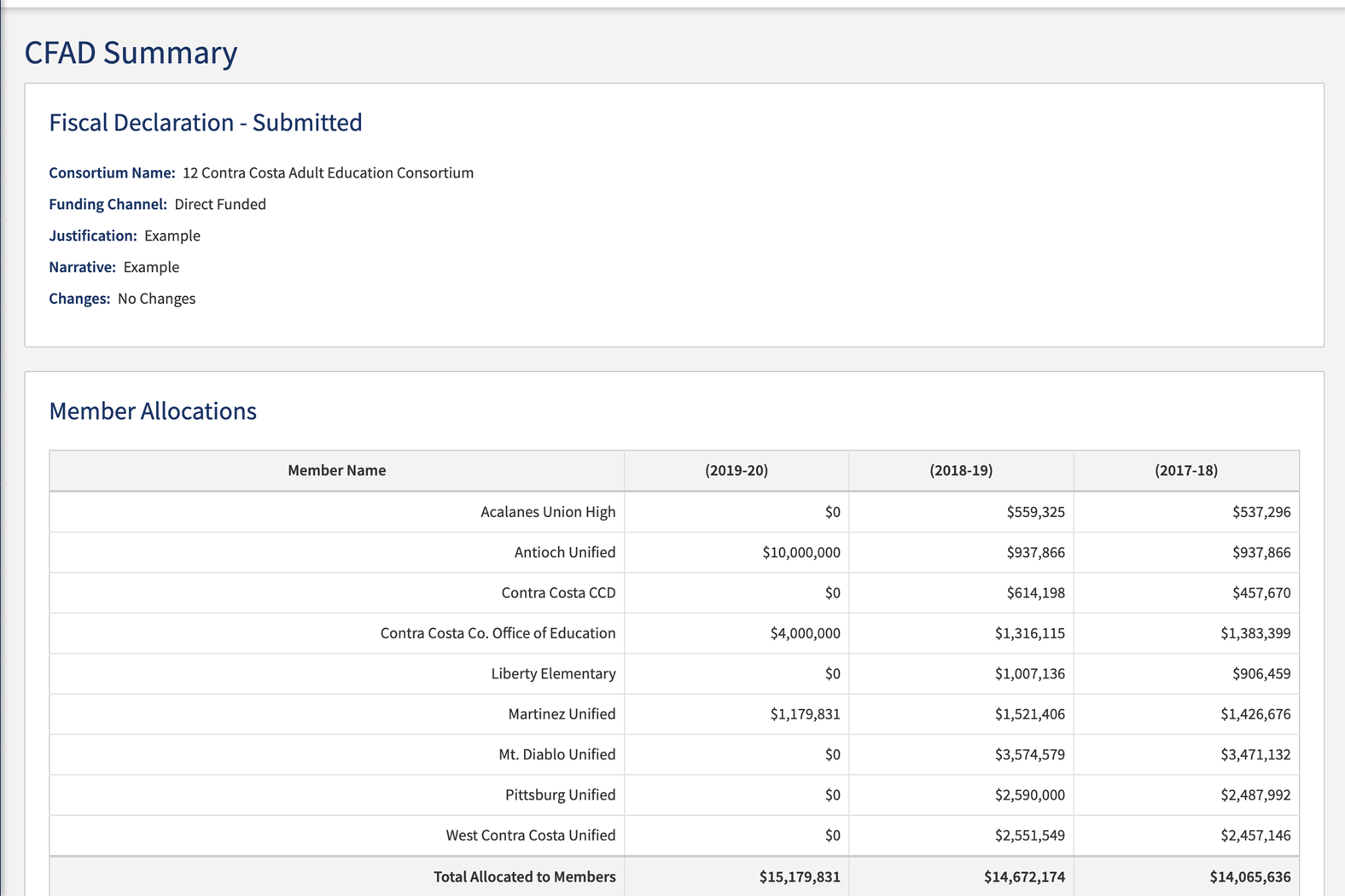 30
CFAD Process
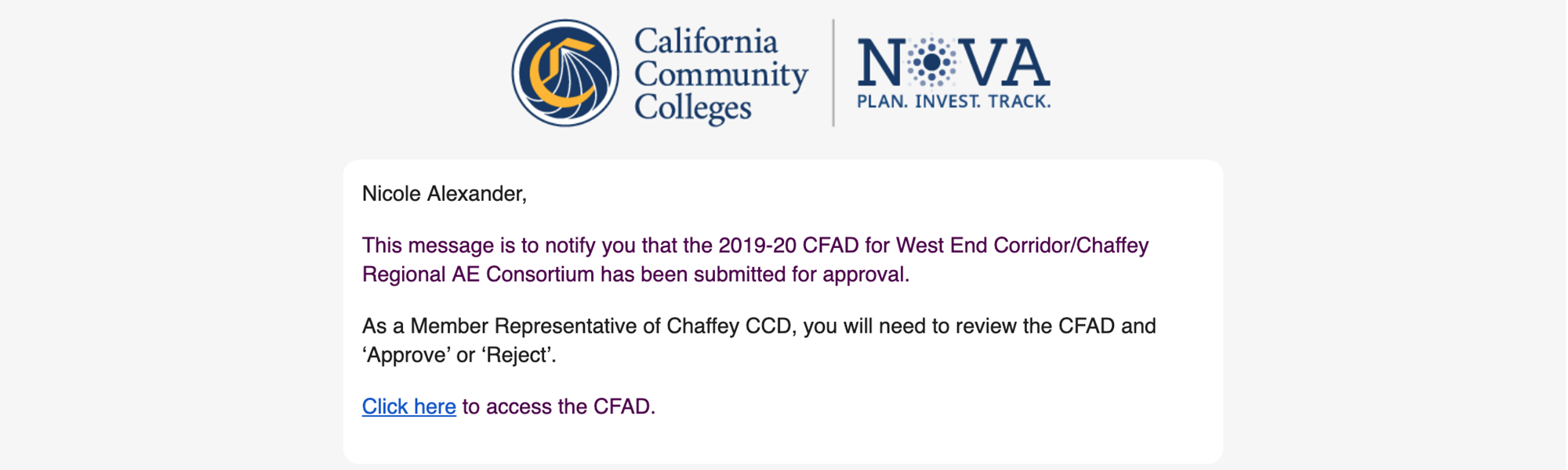 31
CFAD Process
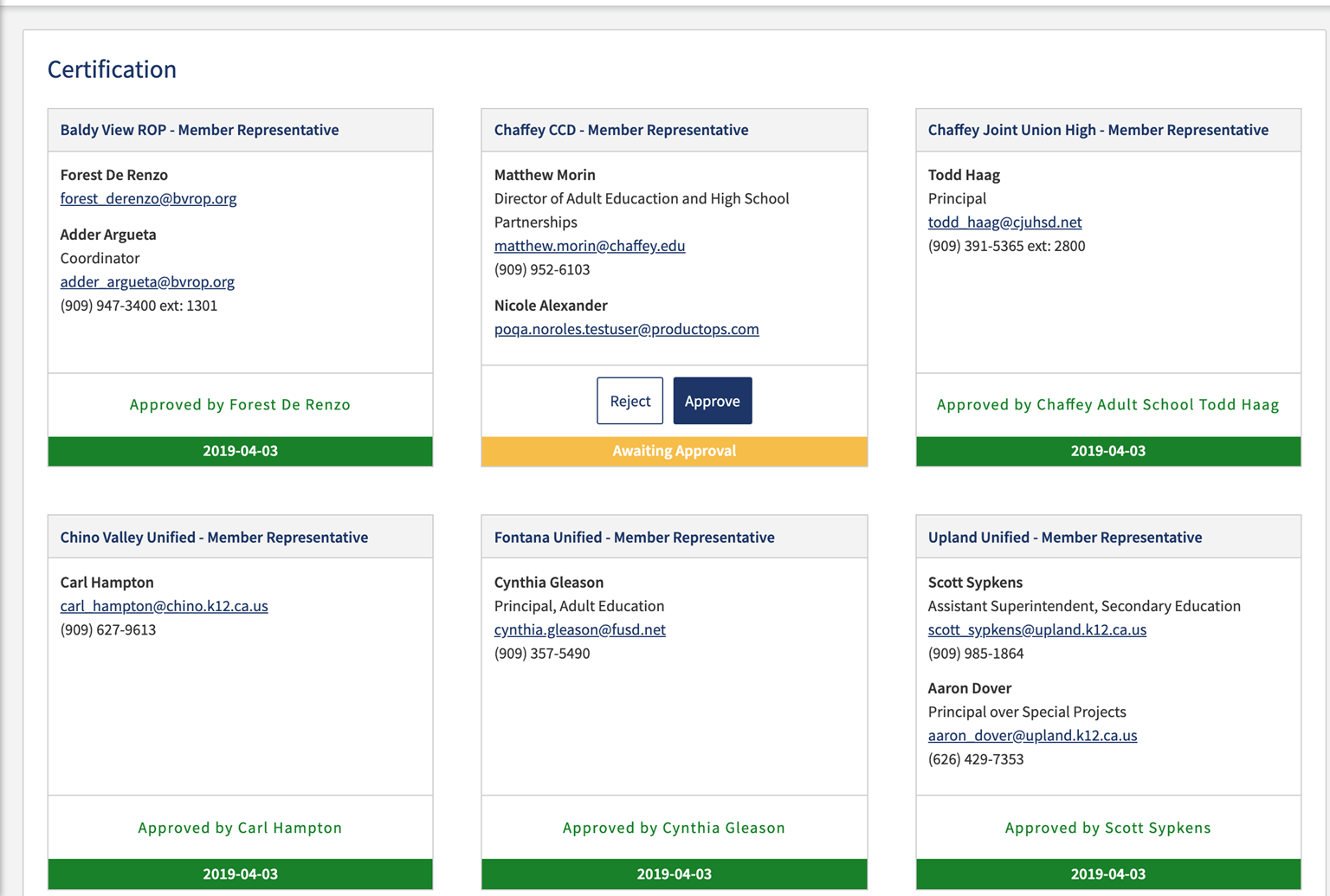 32
CFAD Process
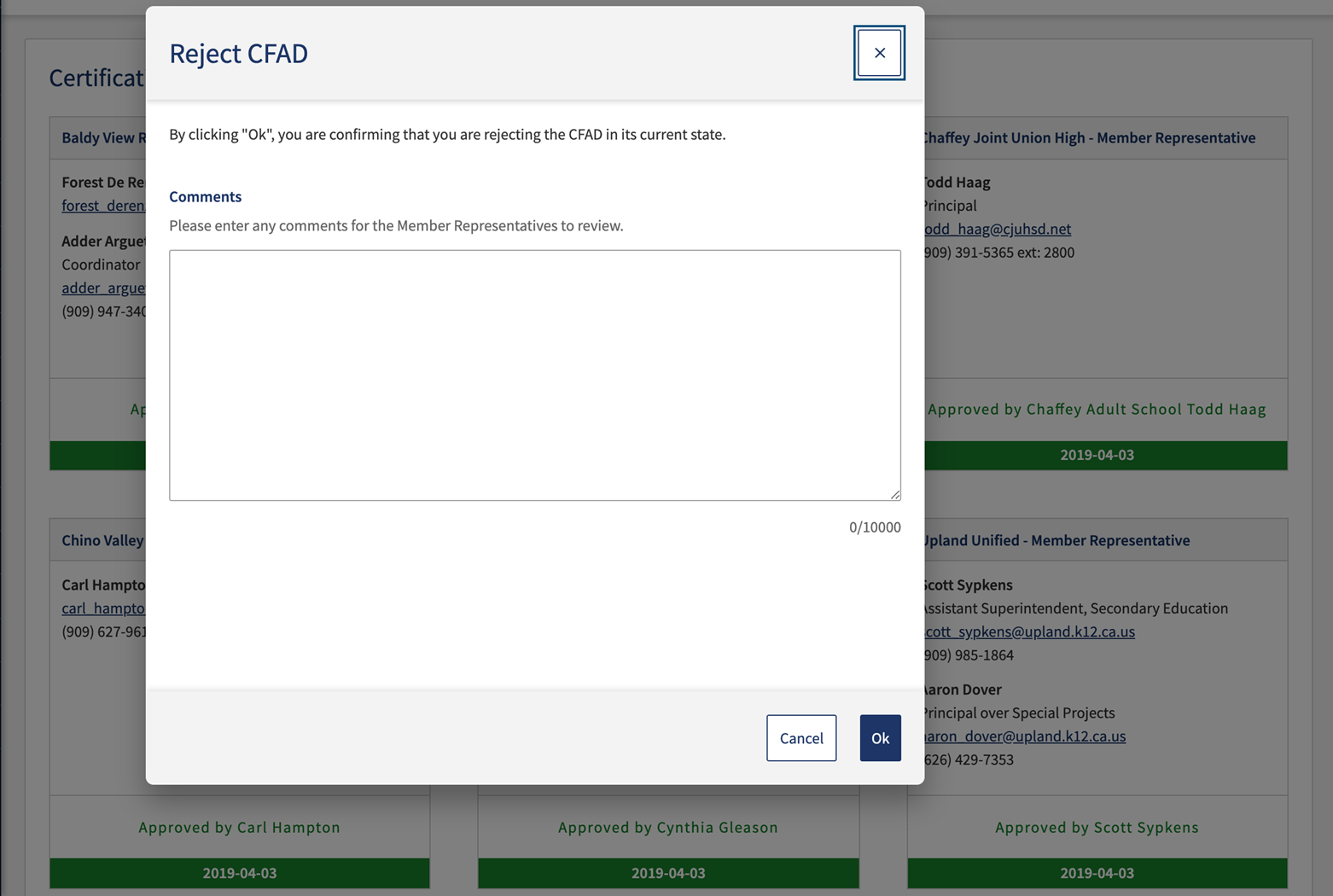 33
CFAD Process
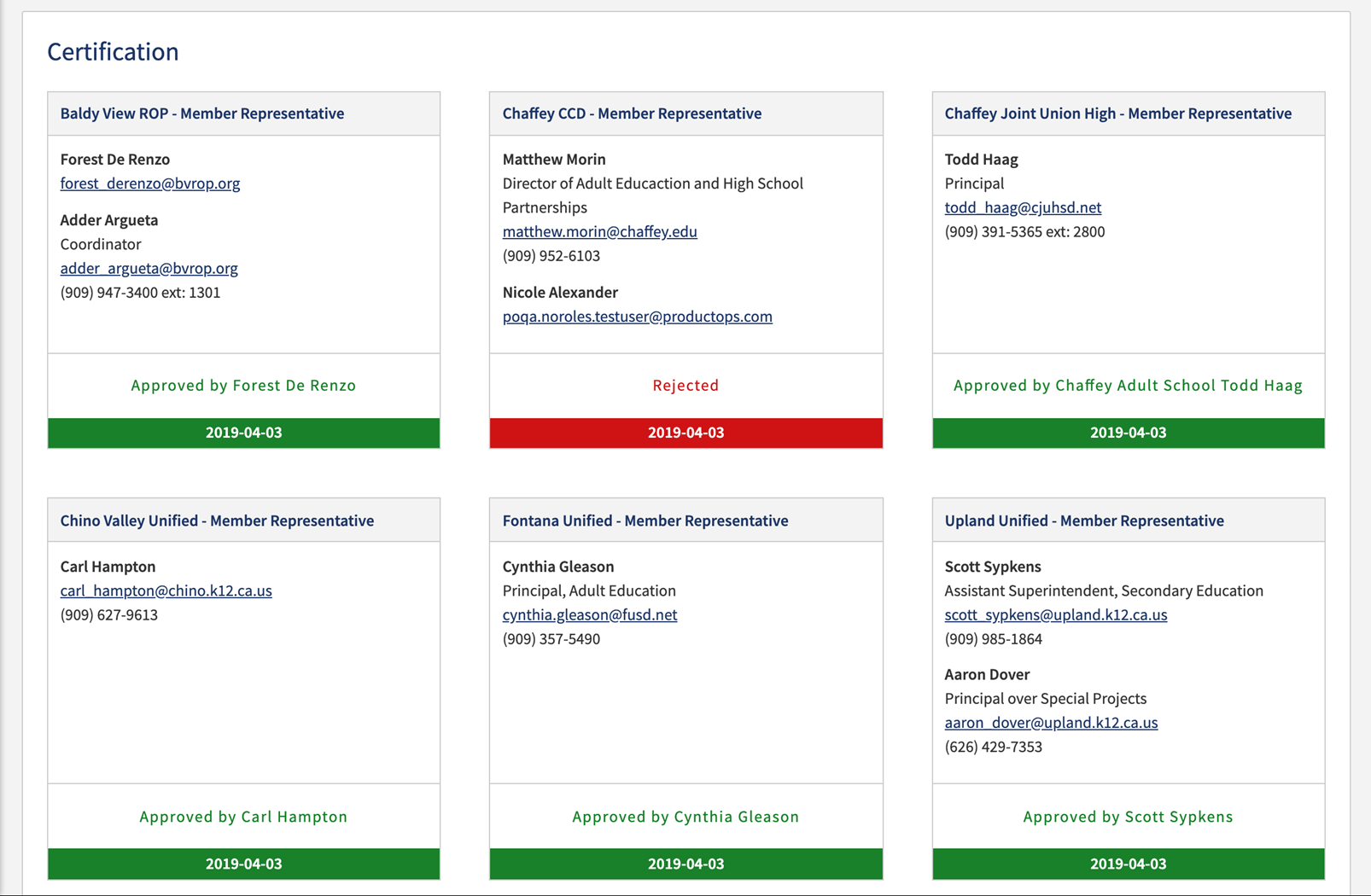 34
CFAD Process
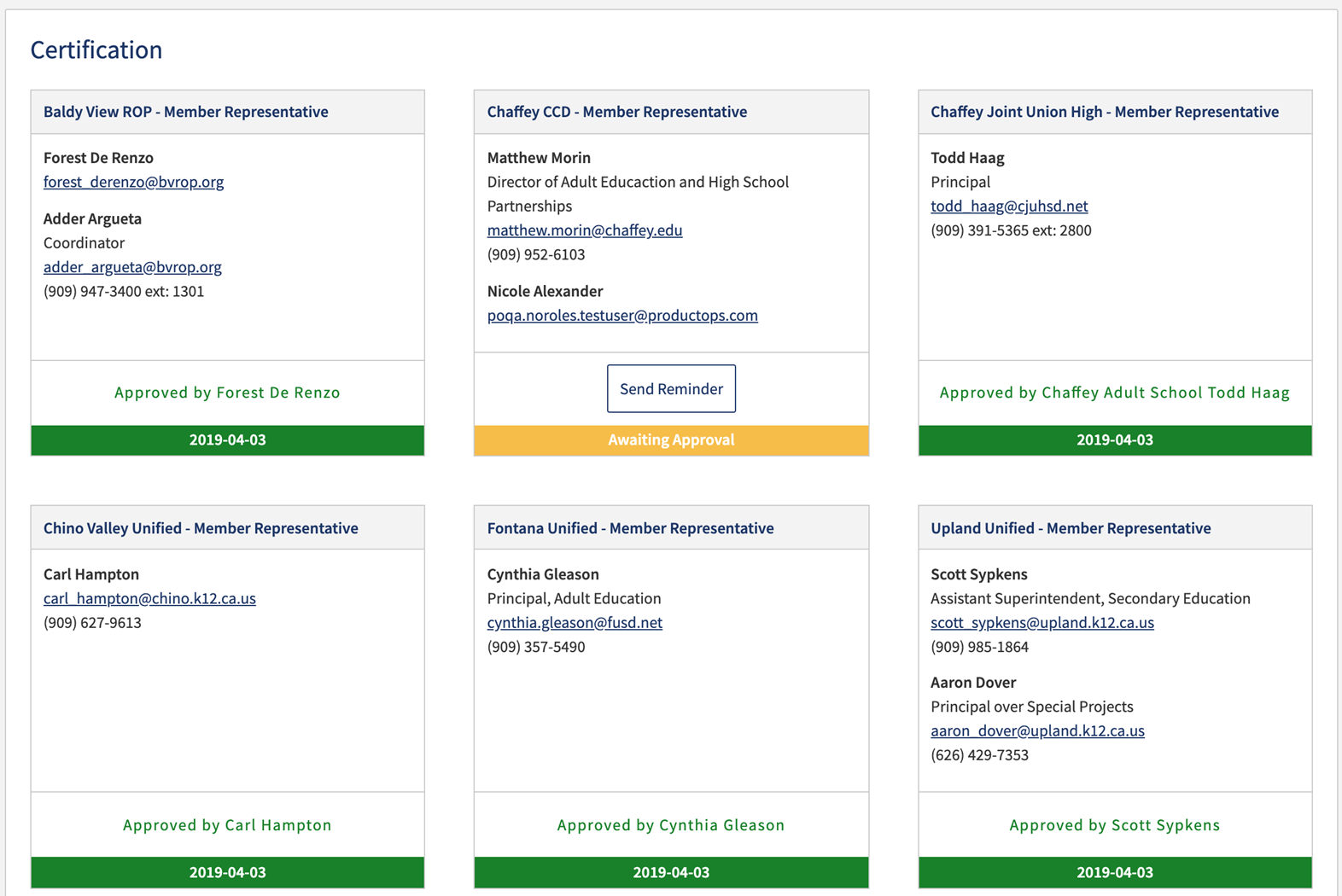 35
Allocation Amendment Process
Allocation Amendments are a reallocation process in NOVA after the CFAD has been certified.
Must be approved/certified by all members in NOVA.
Allocation amendments do not affect your prior year allocation, and doesn’t impact future allocations.
Just a in-year reallocation of funds.
Some consortia have by-laws to support this process.
To impact future allocations, members must fall under the three criteria under EC 84914.
36
Allocation Amendment Process
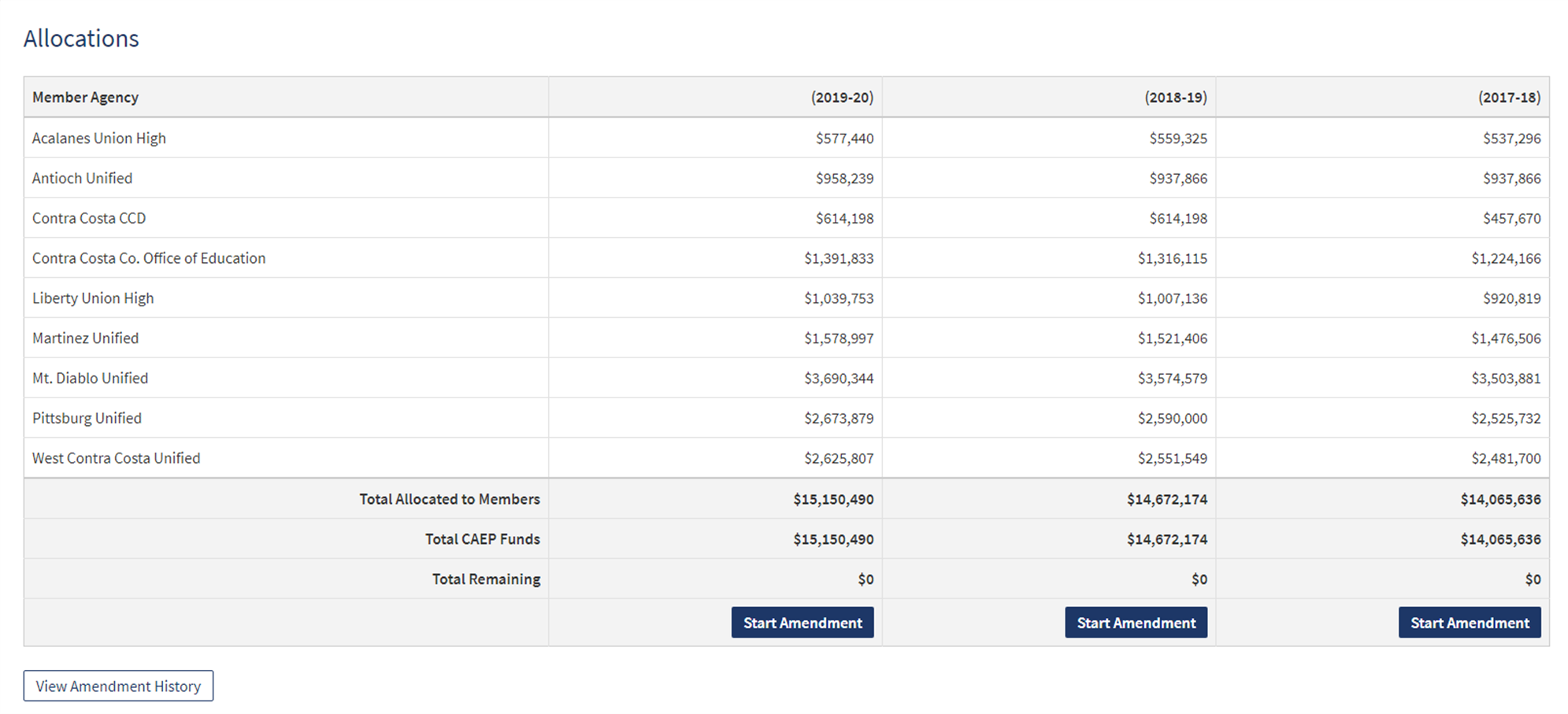 37
Allocation Amendment Process
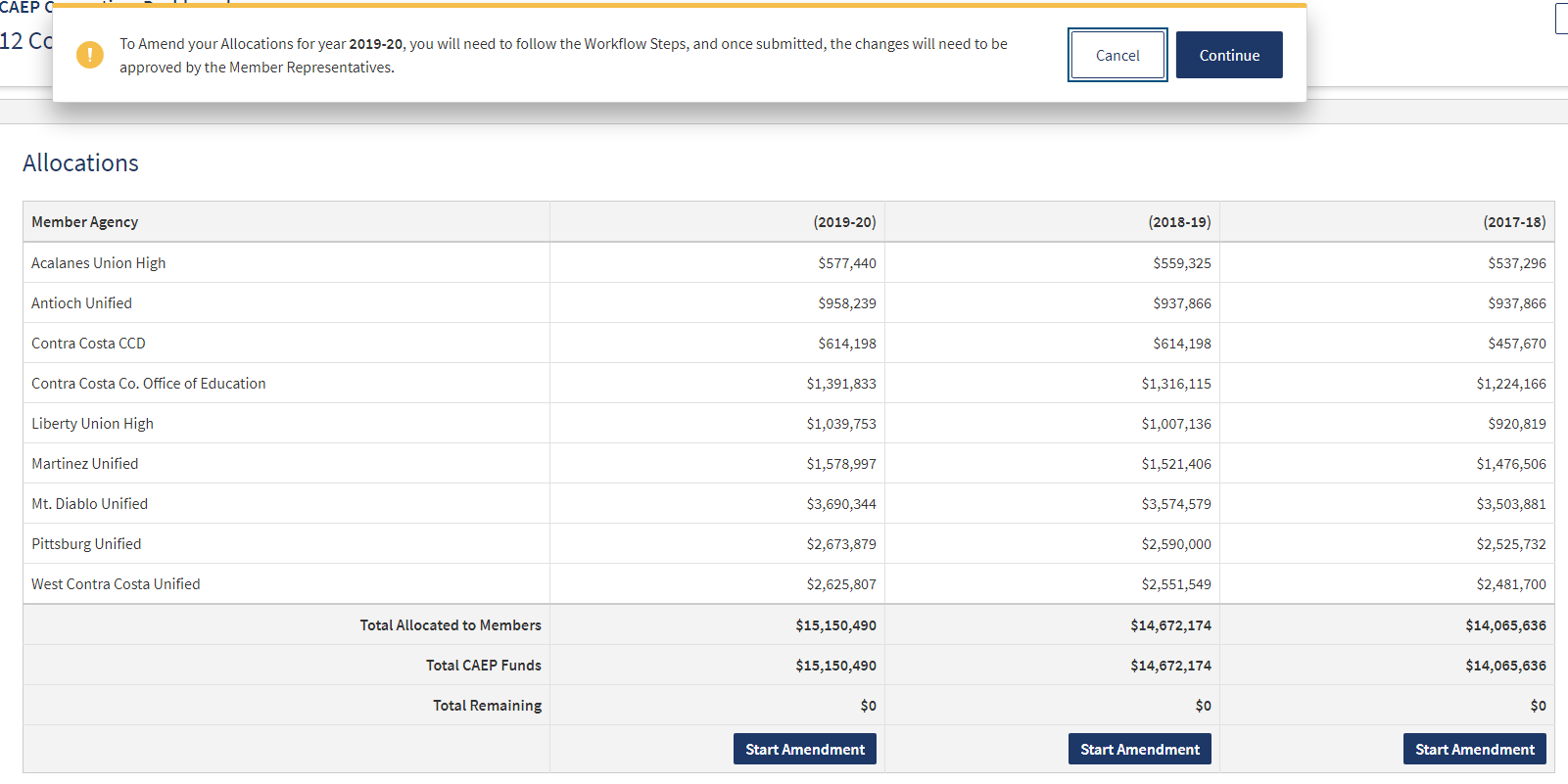 38
Allocation Amendment Process
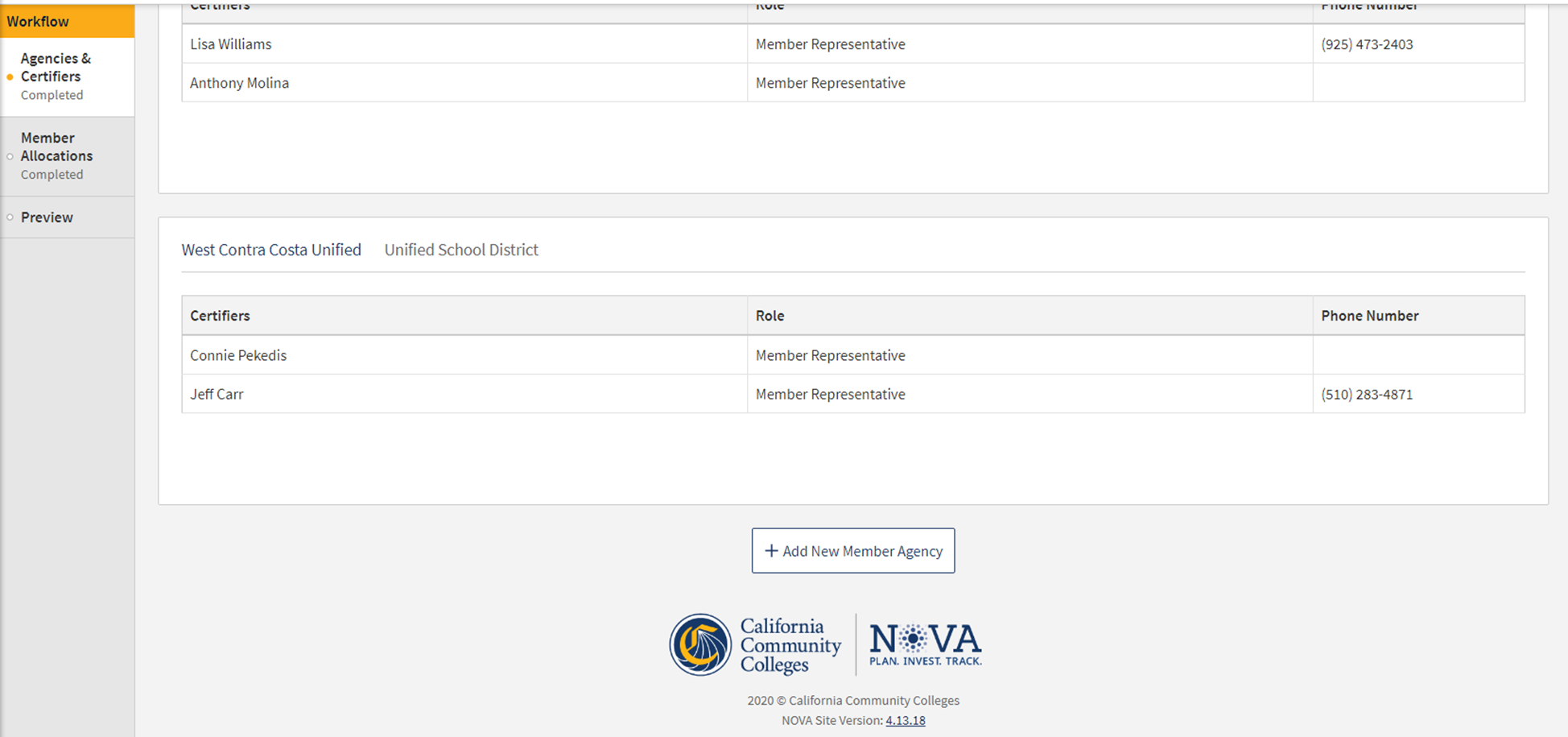 39
Allocation Amendment Process
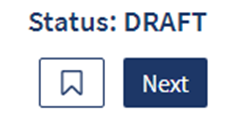 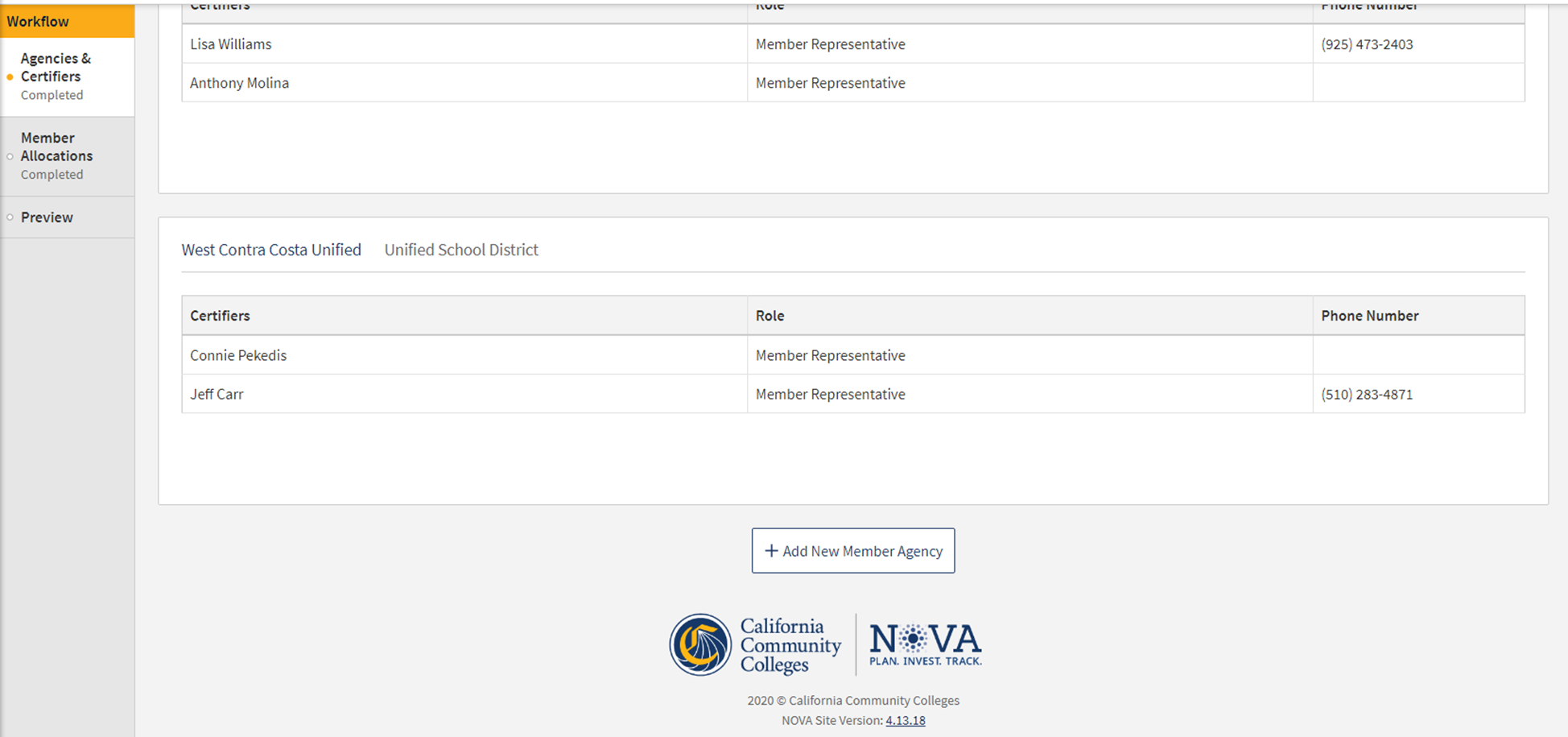 40
Allocation Amendment Process
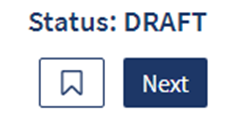 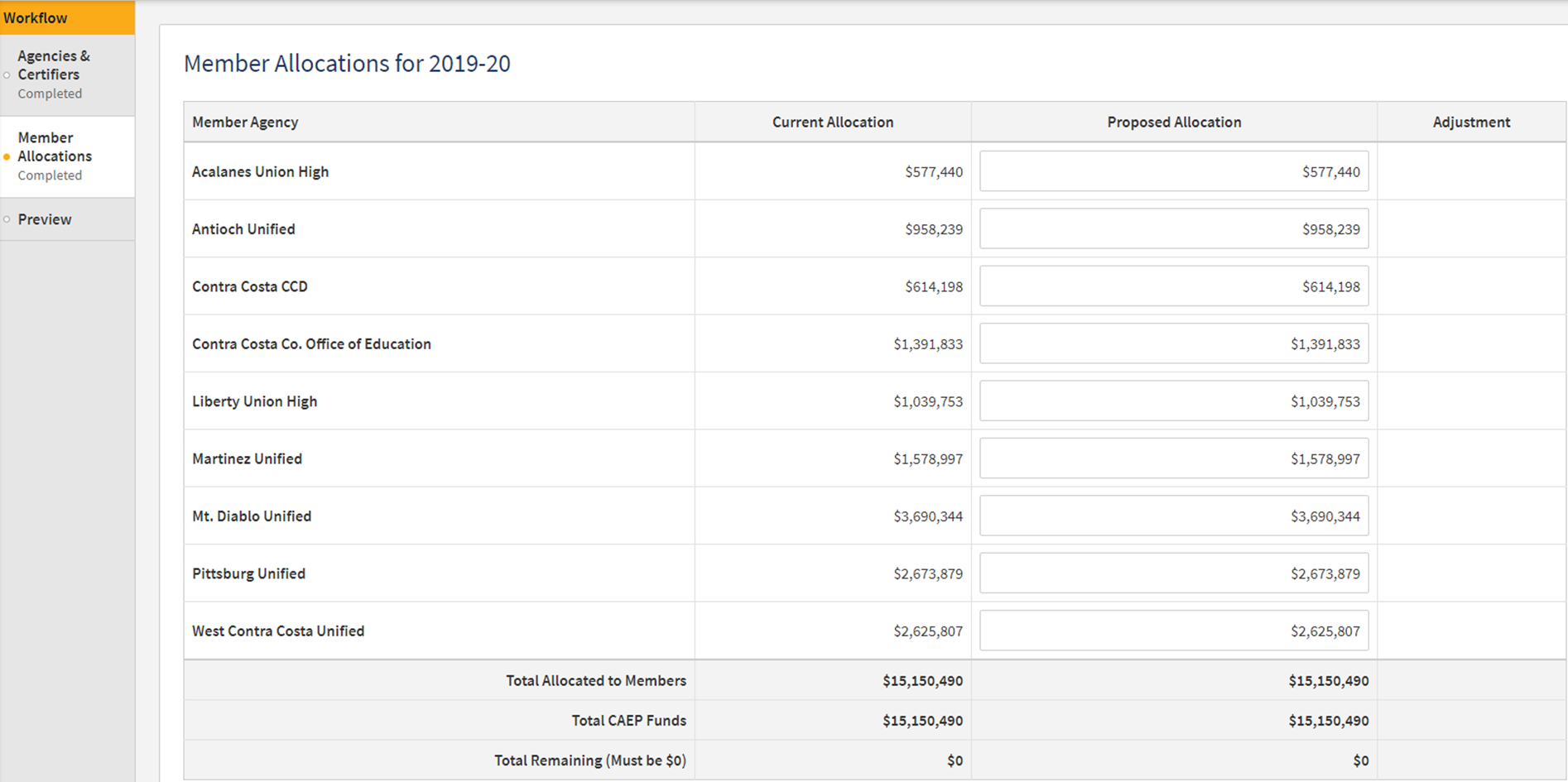 41
Allocation Amendment Process
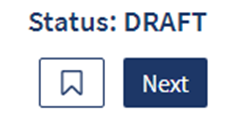 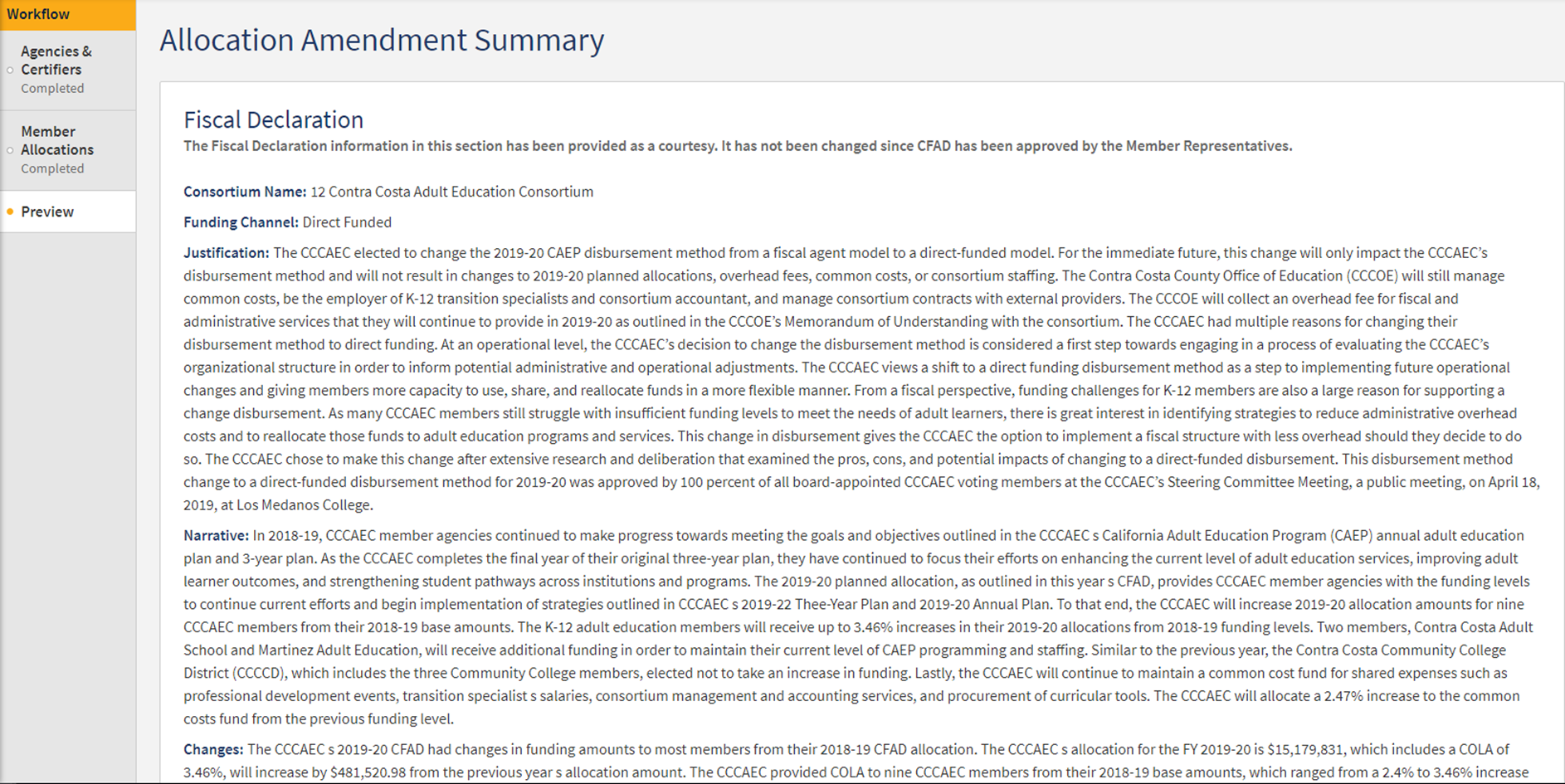 42
Allocation Amendment Process
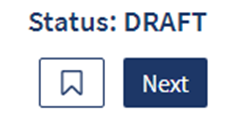 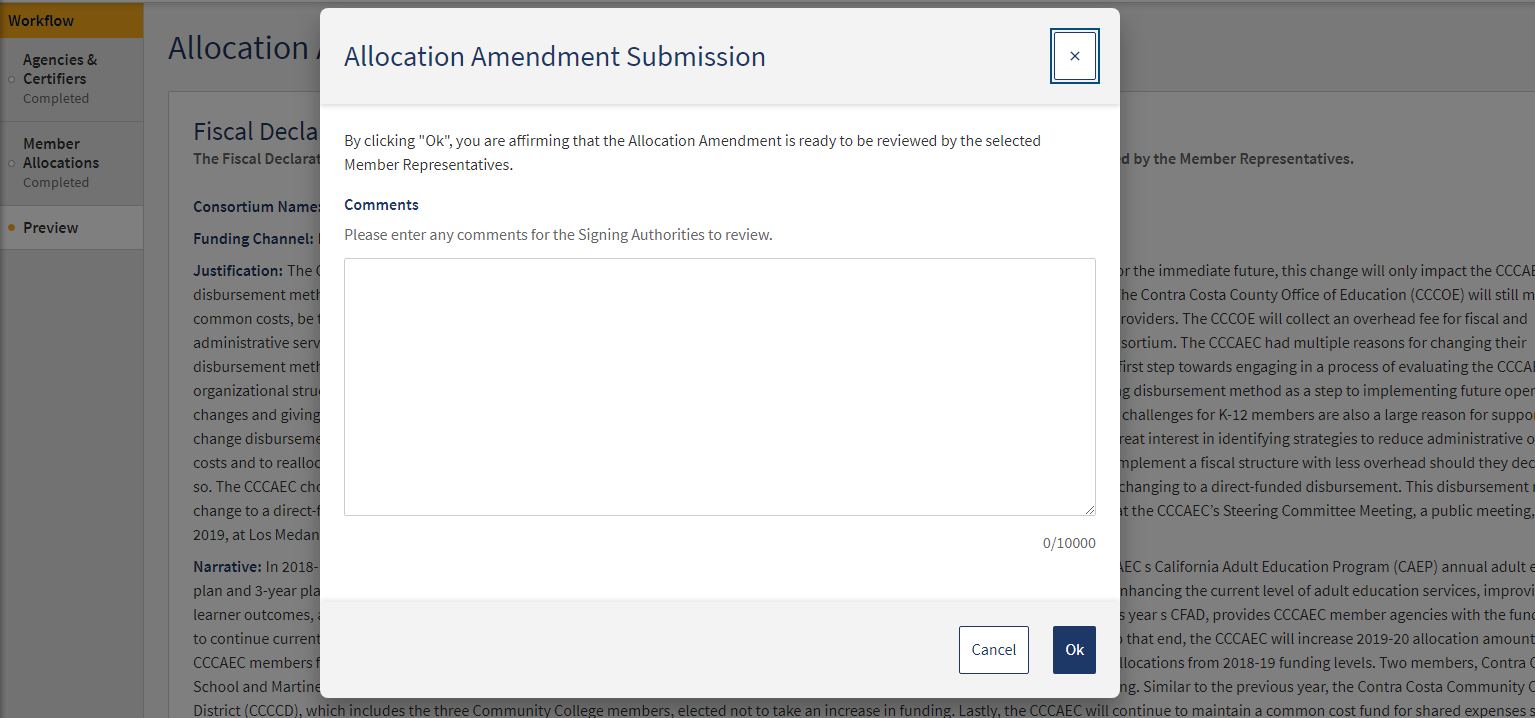 43
Allocation Amendment Process
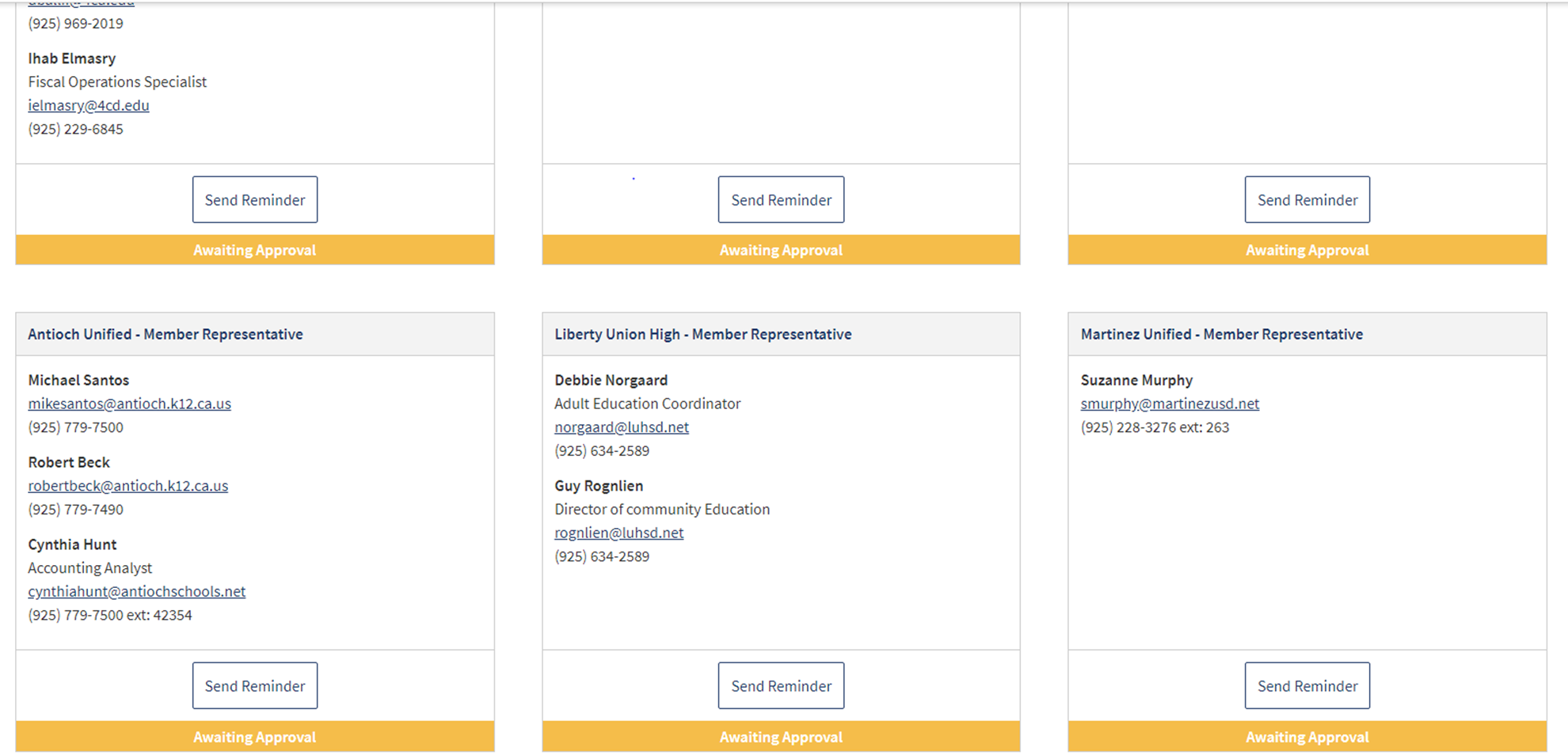 44
NOVA Reminders
How to add a new member
How to update a consortium lead change
Training Resources for NOVA
How to request NOVA technical assistance
Others??????
45
Wrap Up and Questions
46
Request Support from CAEP TAP
47